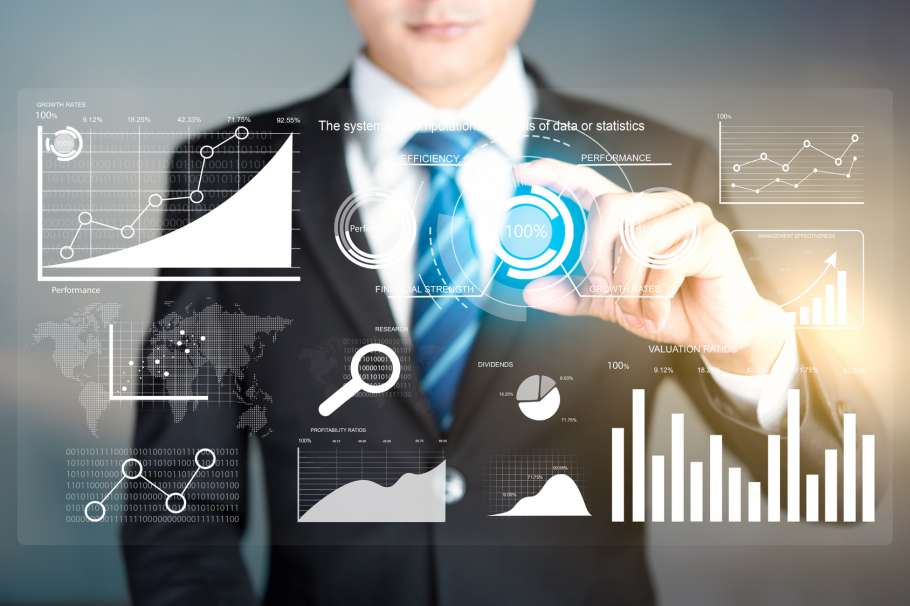 Introducing New for 2020
OPT Web Services™
Essentials

Account Receivable   \   Accounts Payable   \   Inventory   \   Job Management   \   Service & Inspections
OPT Essentials forAccounts Receivables
Accounts Receivable
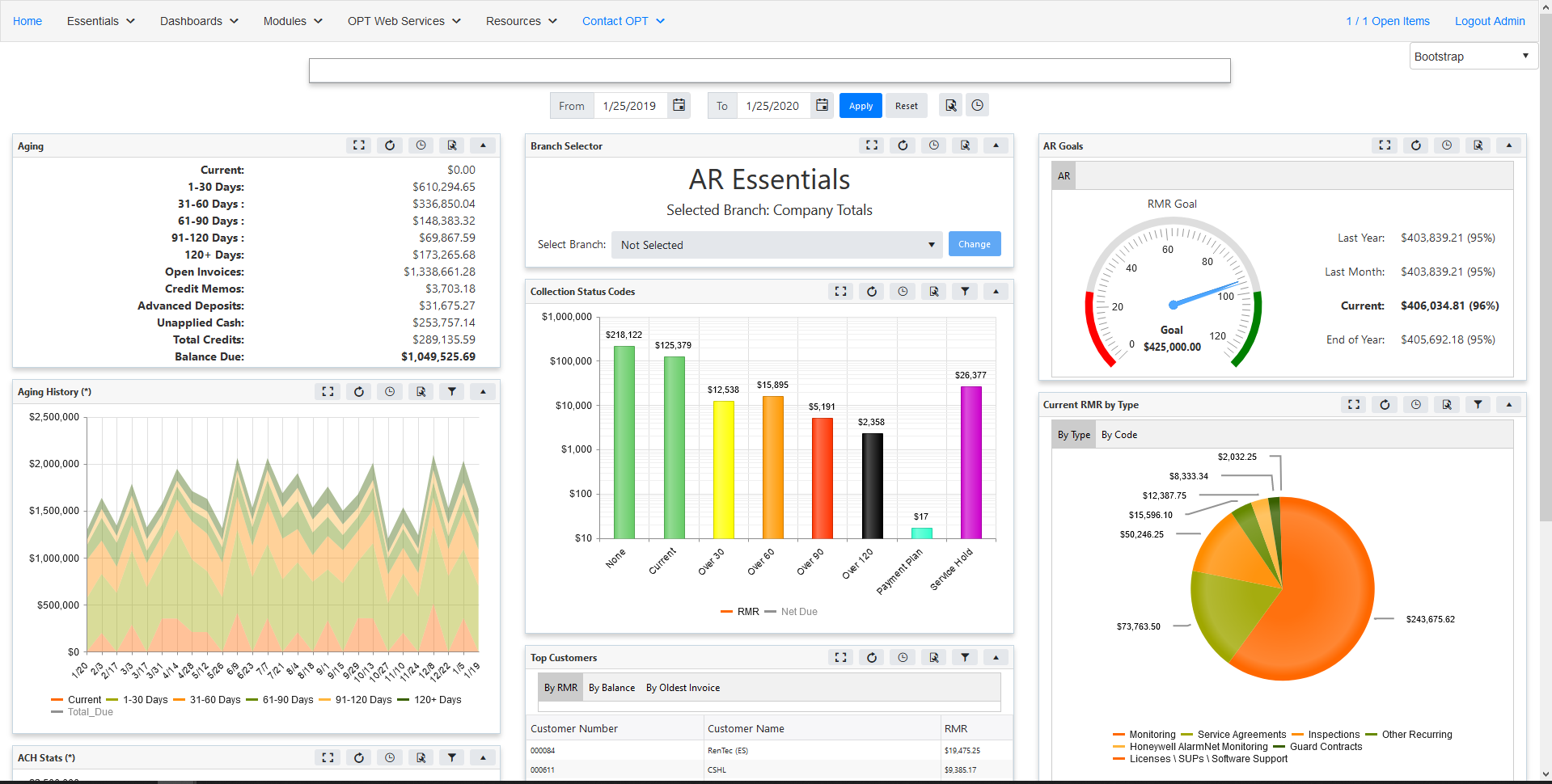 Page Settings
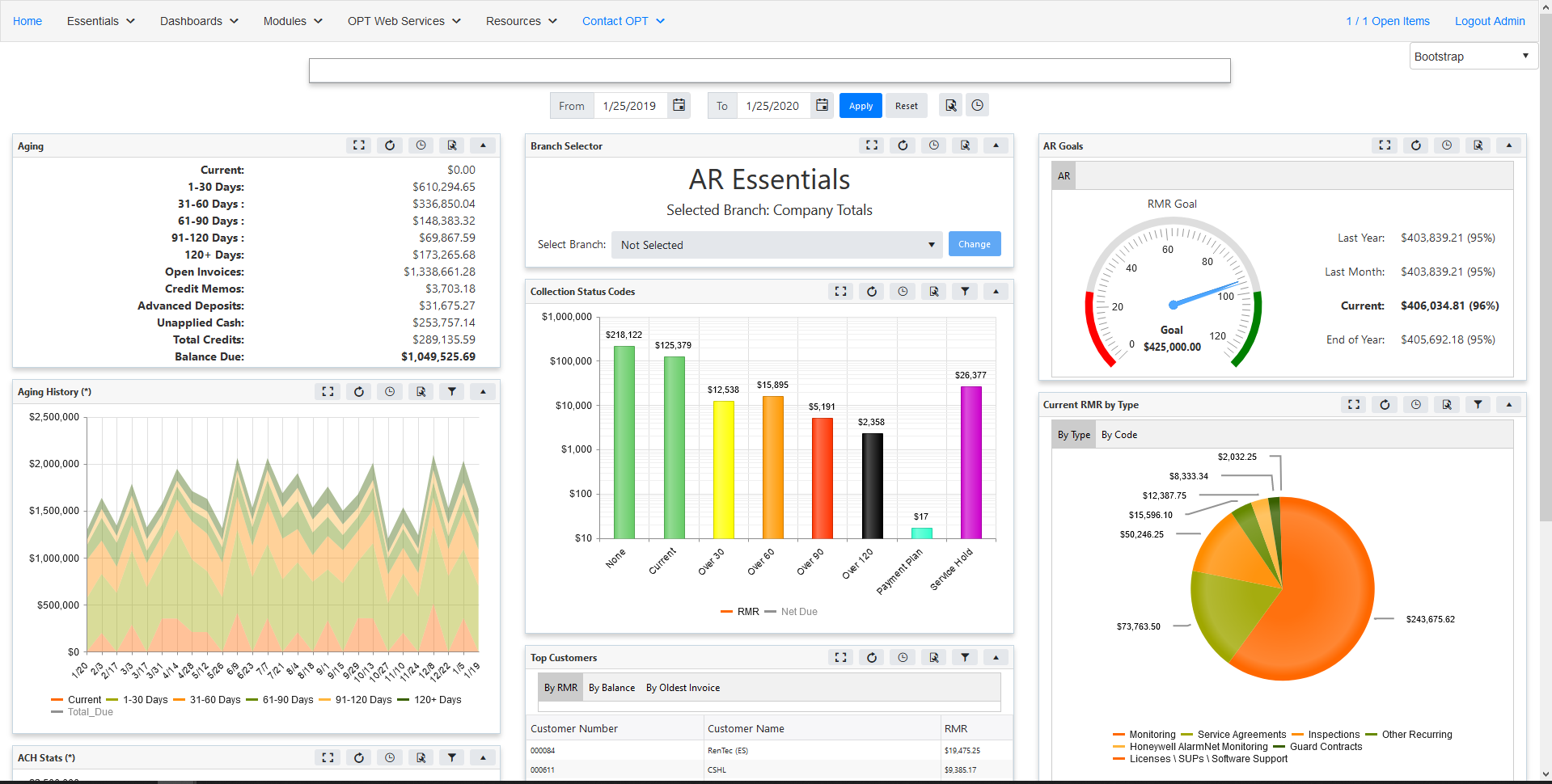 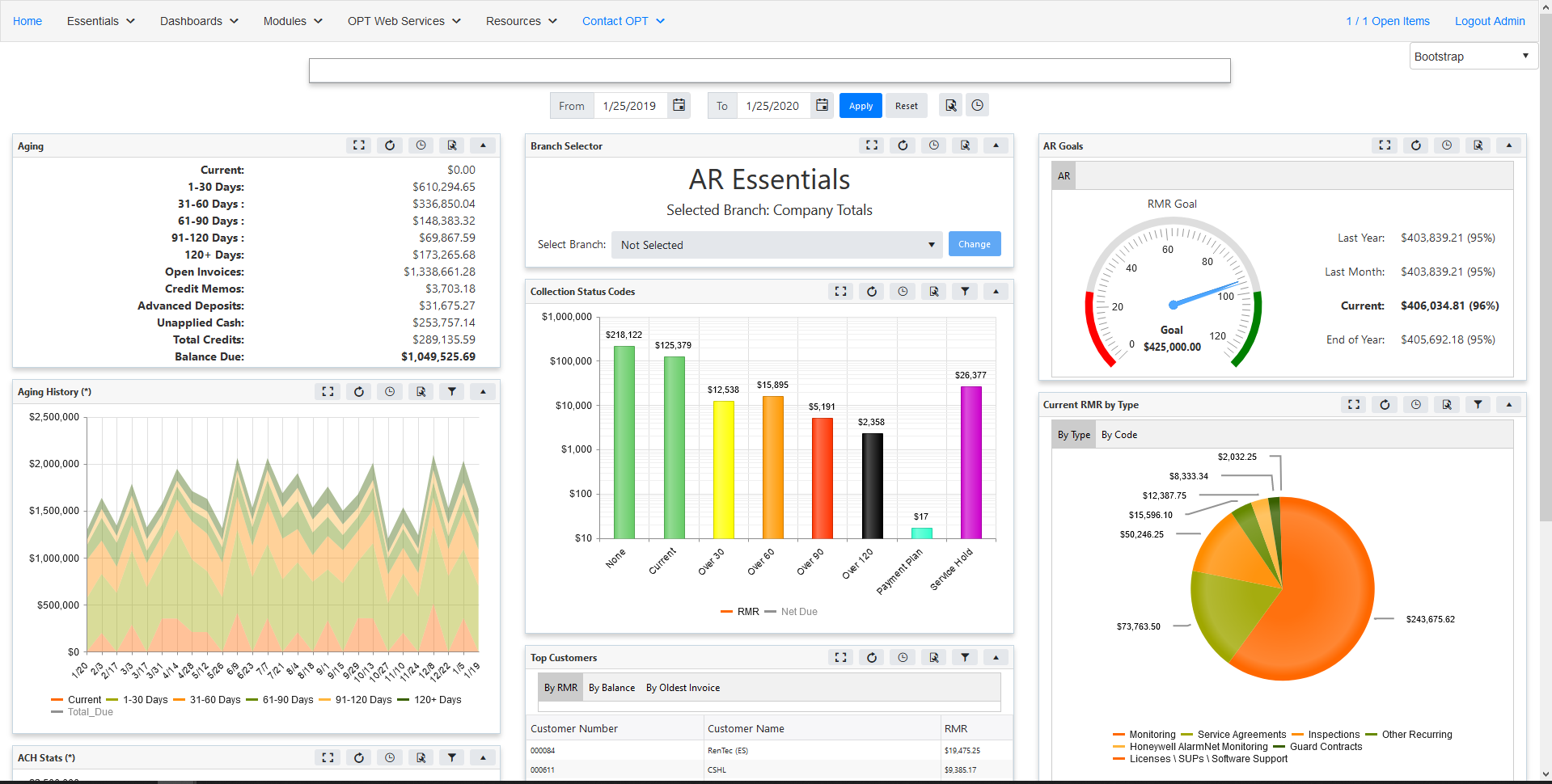 Current Aging and Credits
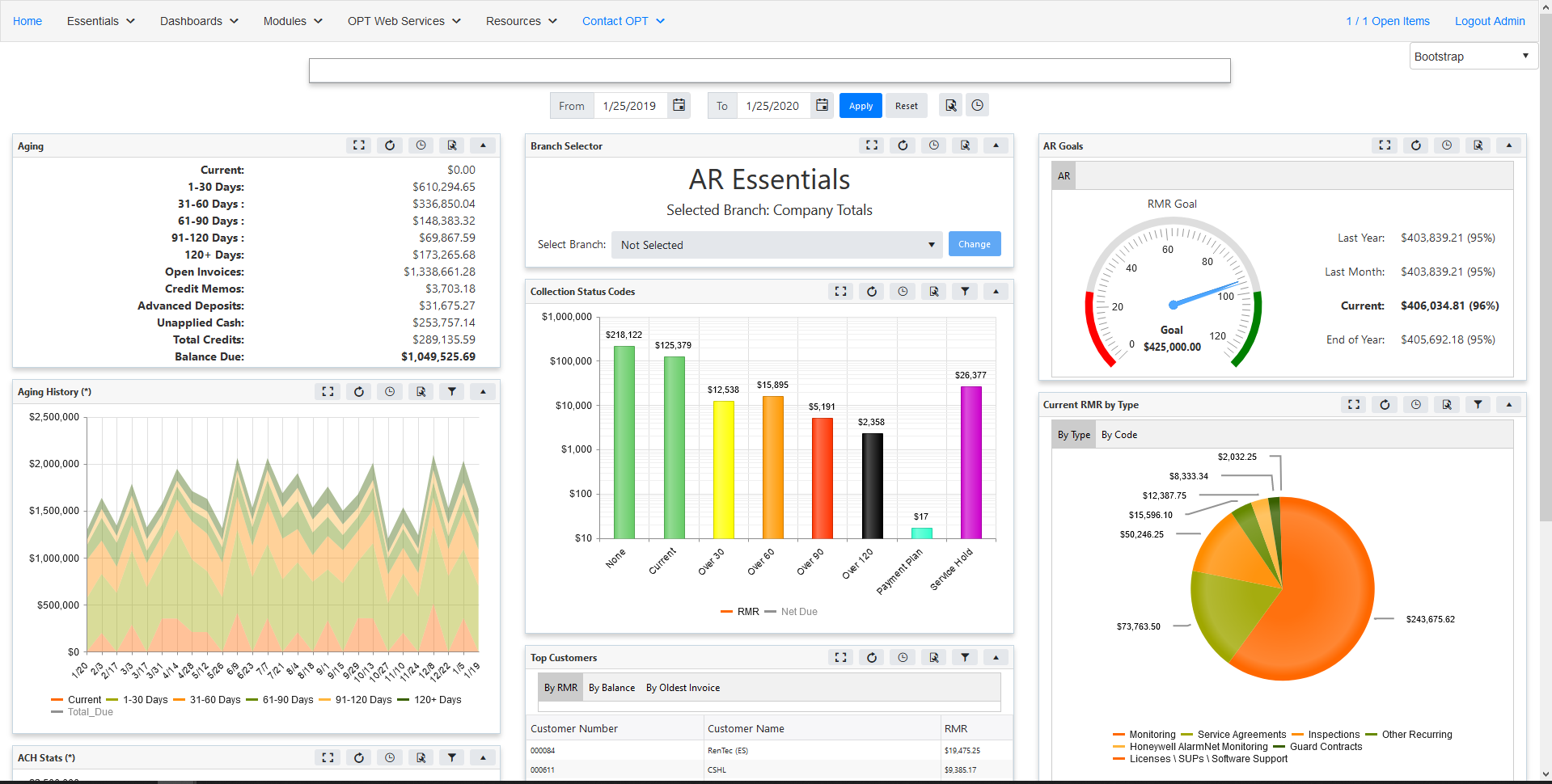 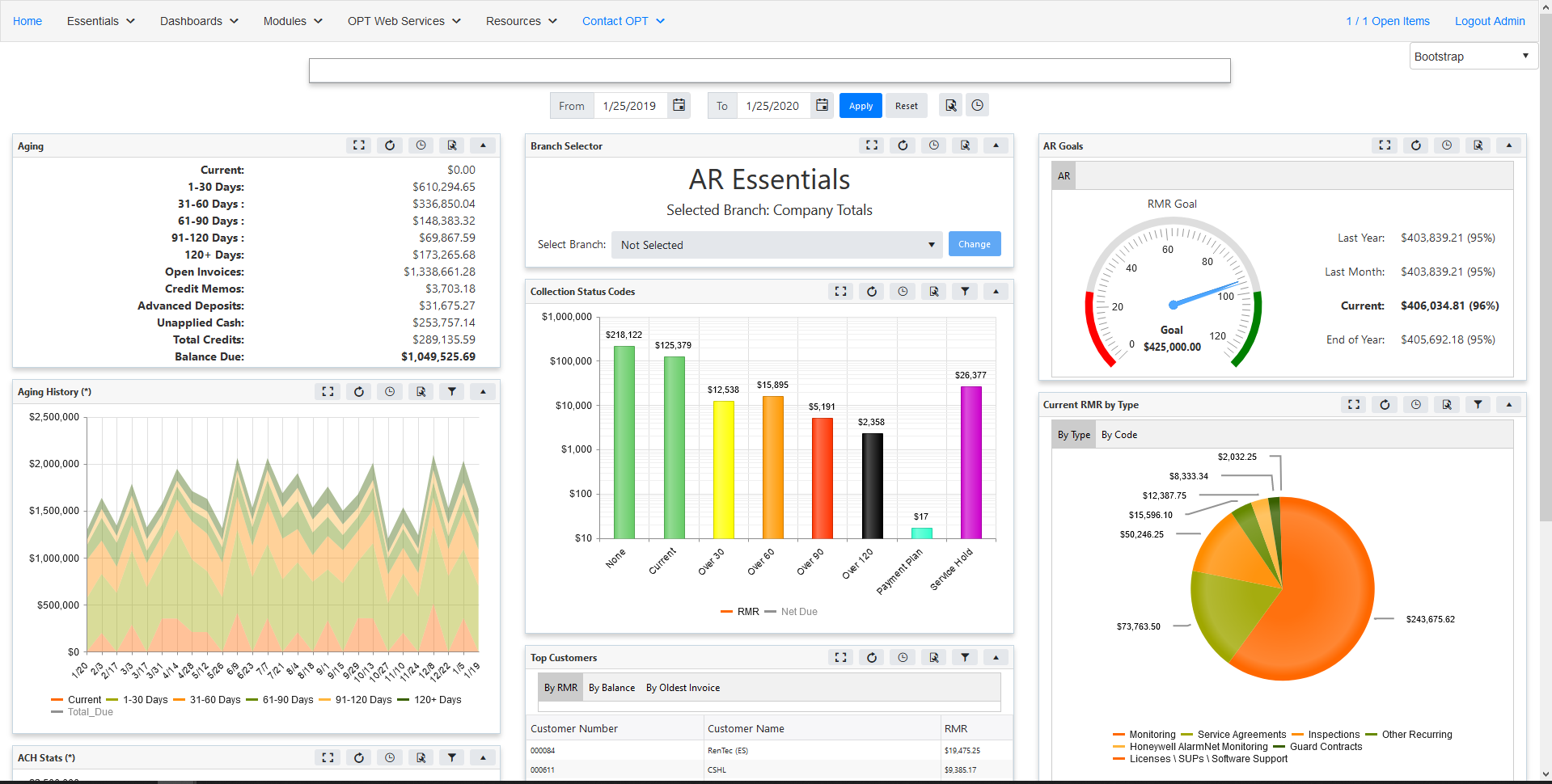 Aging History
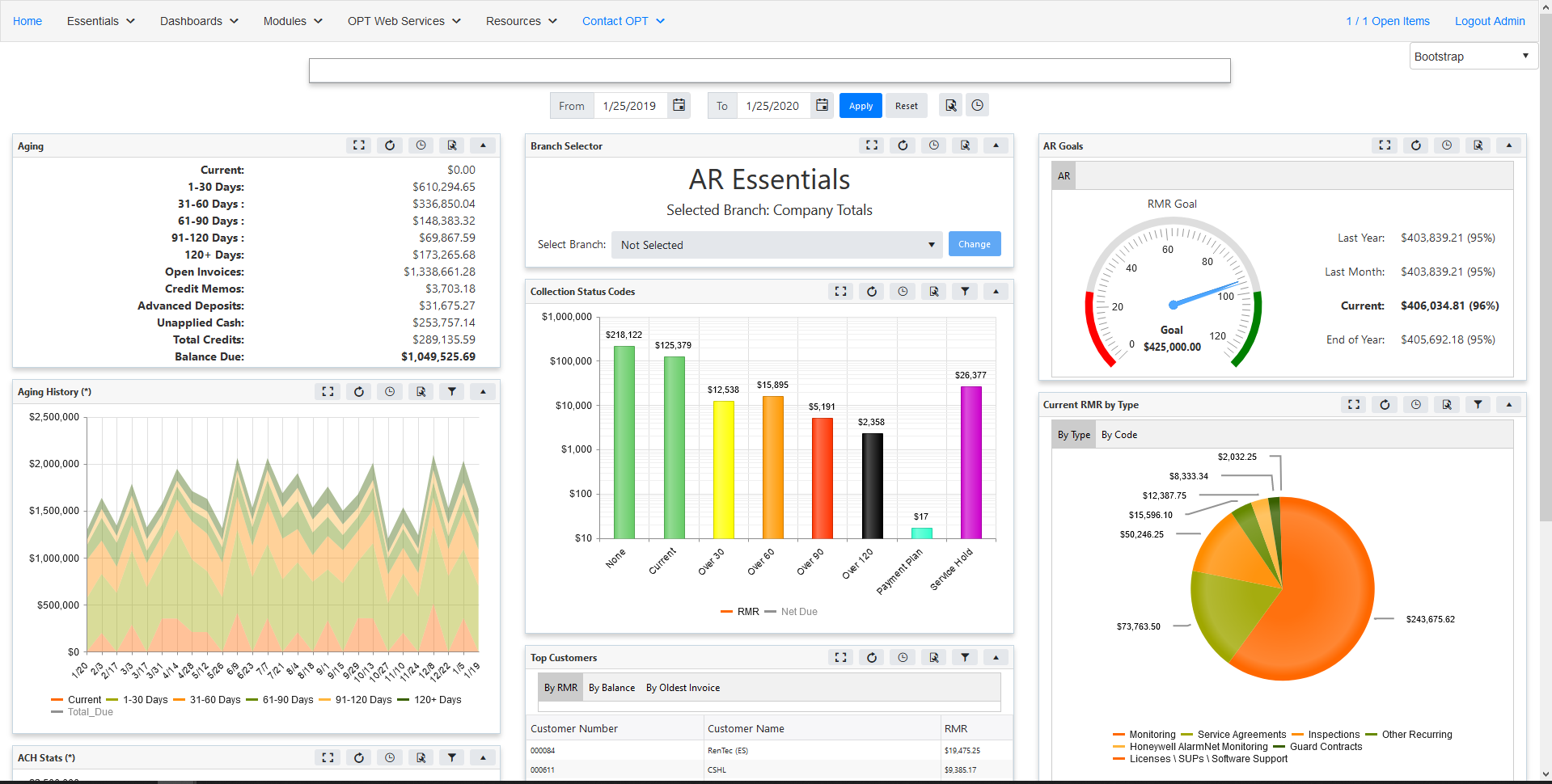 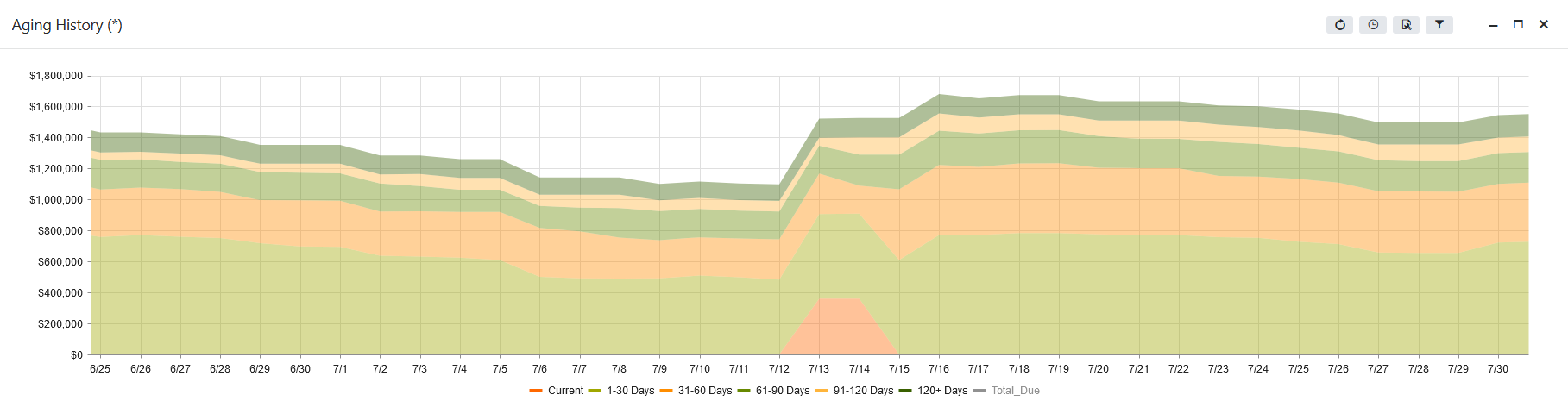 RMR Goals
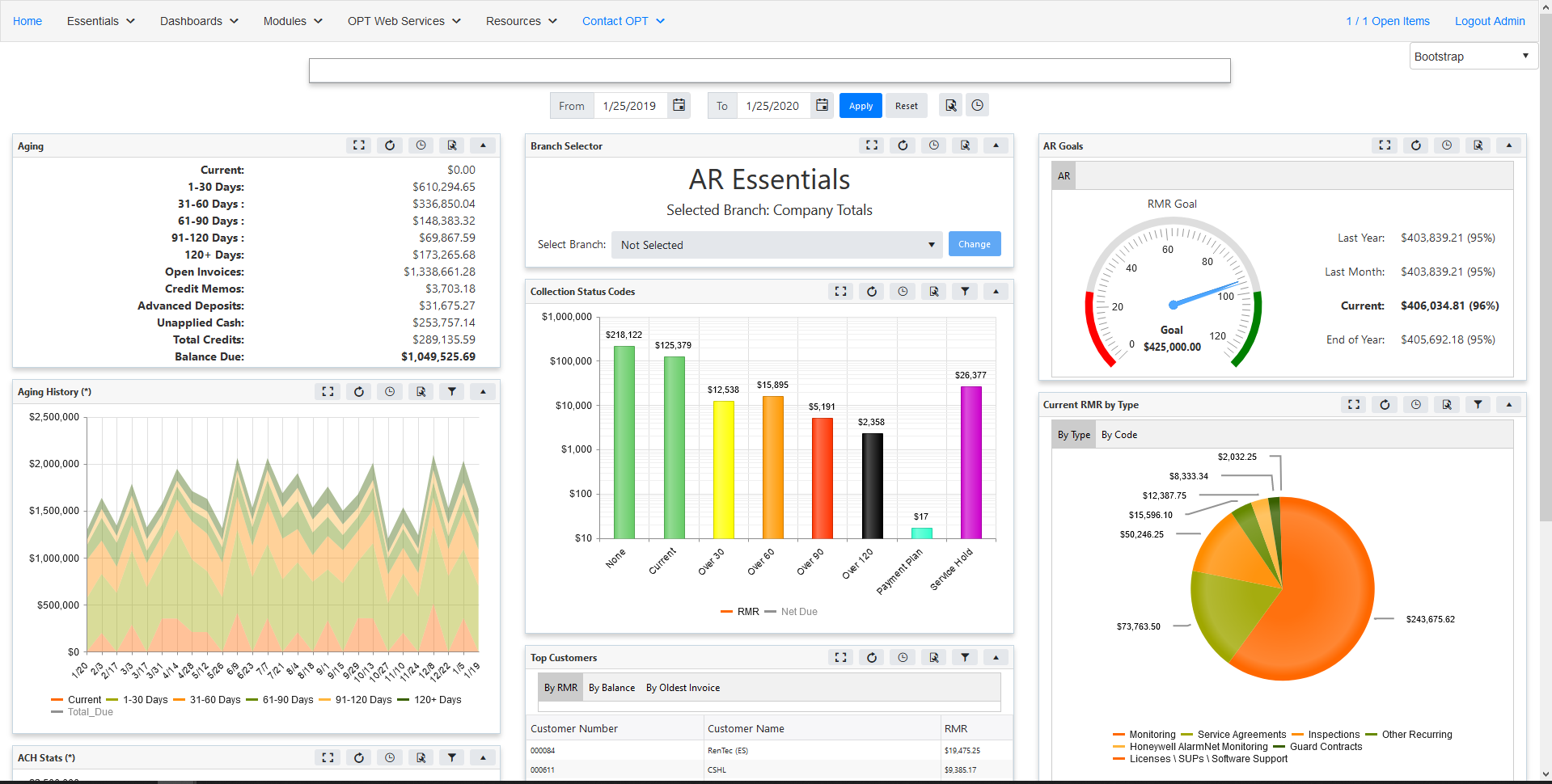 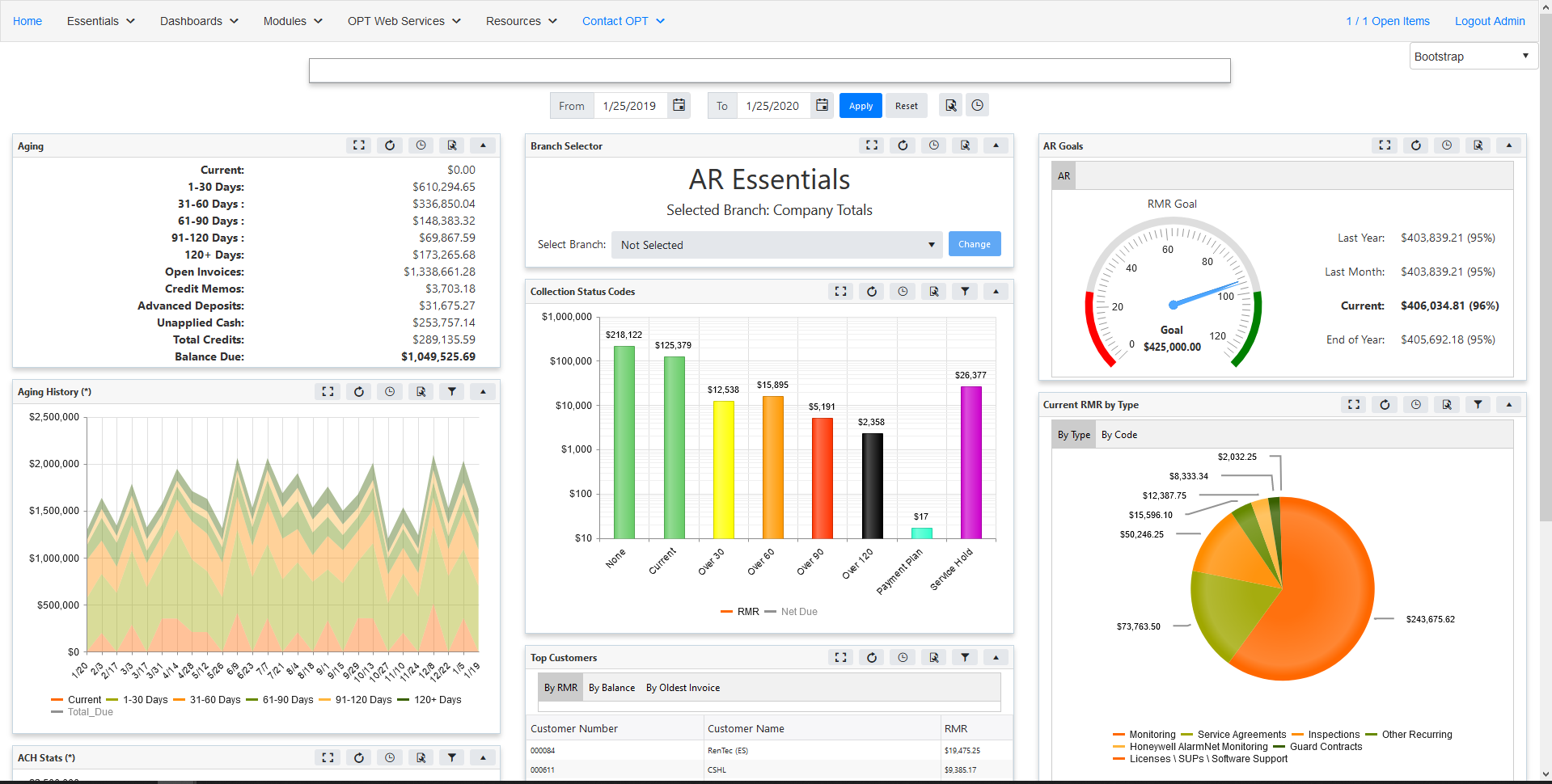 Current RMR by Type/Code
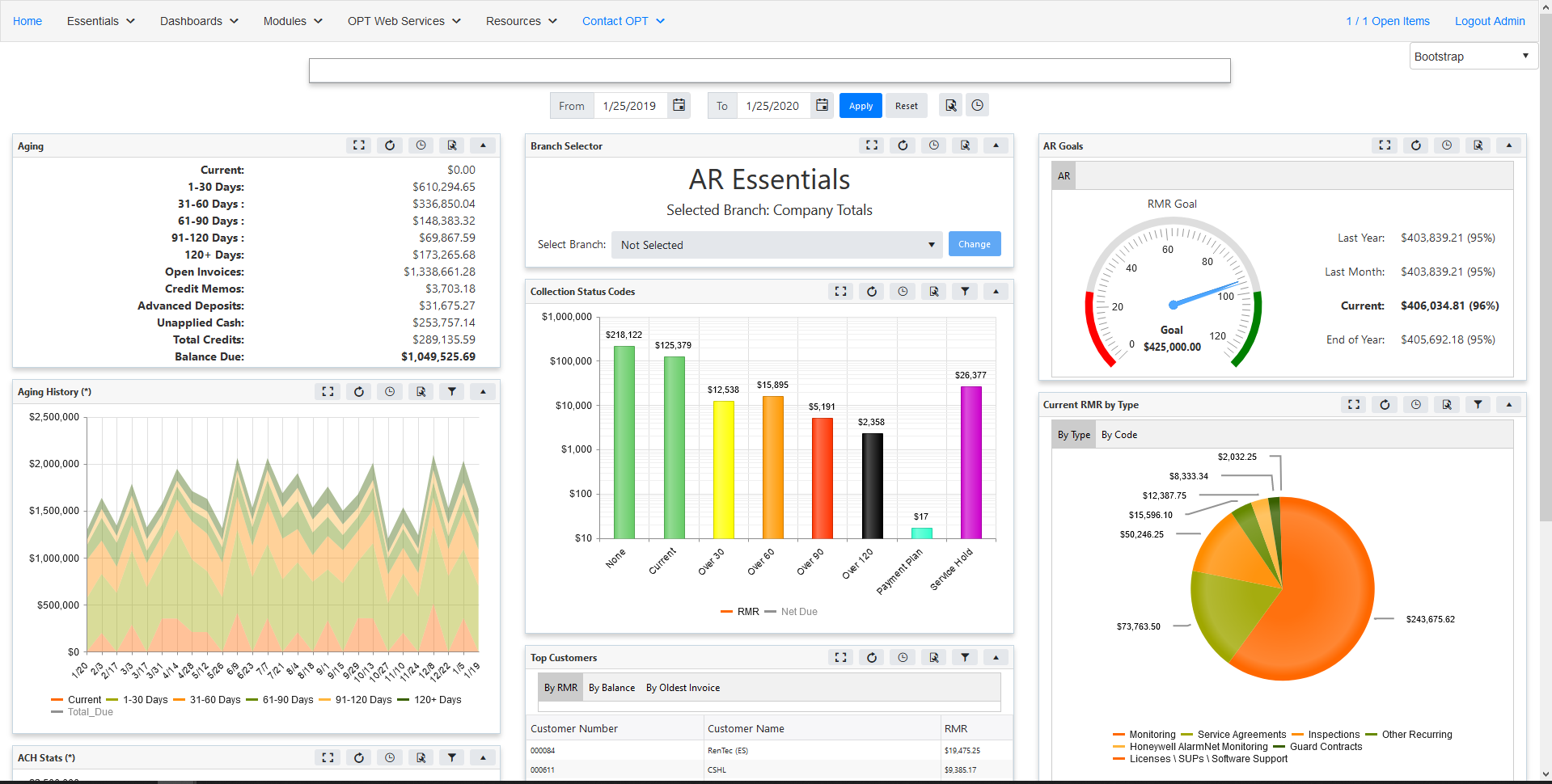 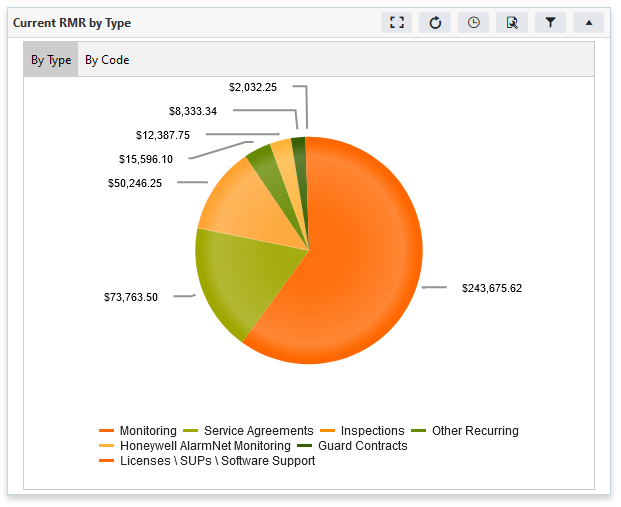 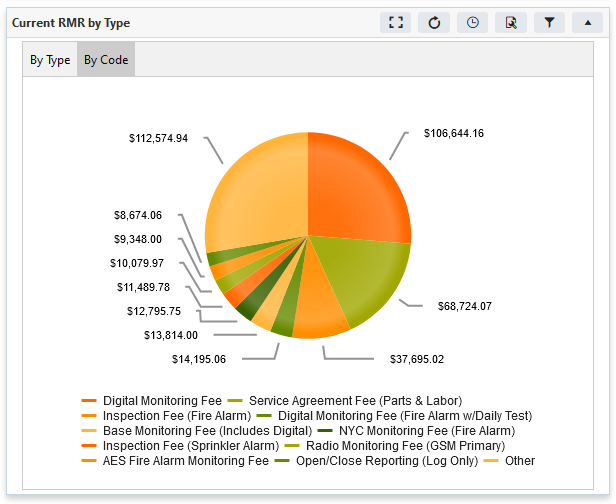 RMR by Type - Details
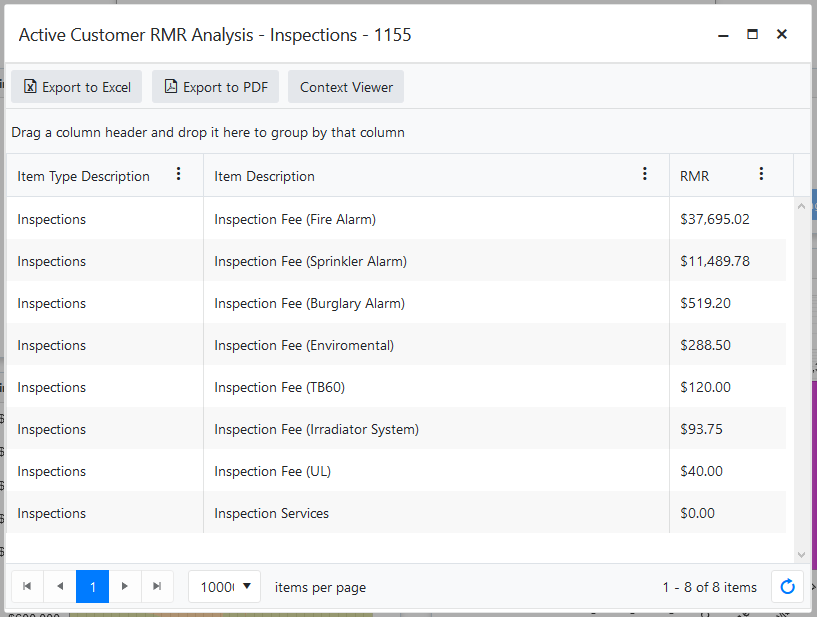 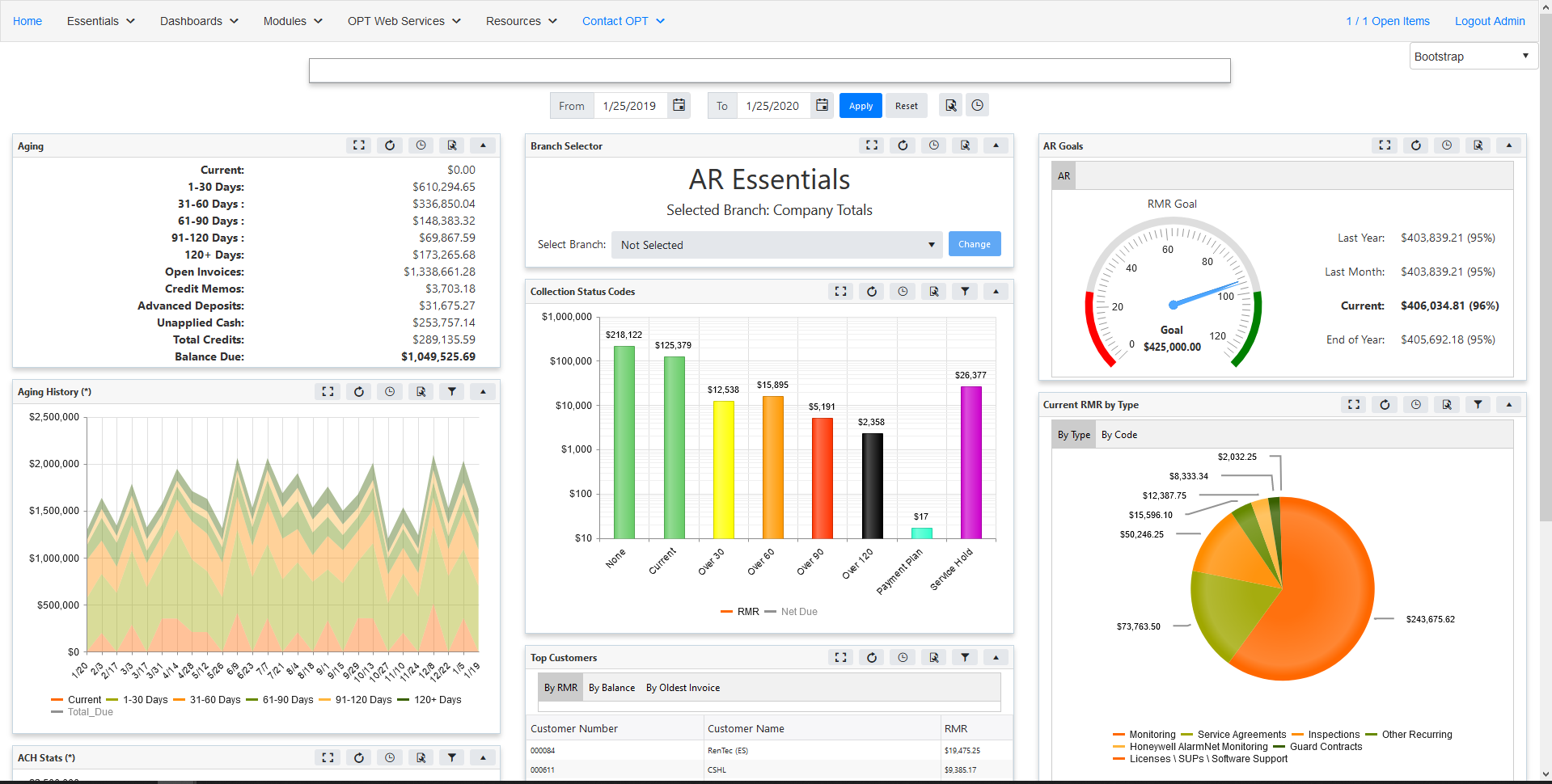 RMR/Net Due by Collection Status
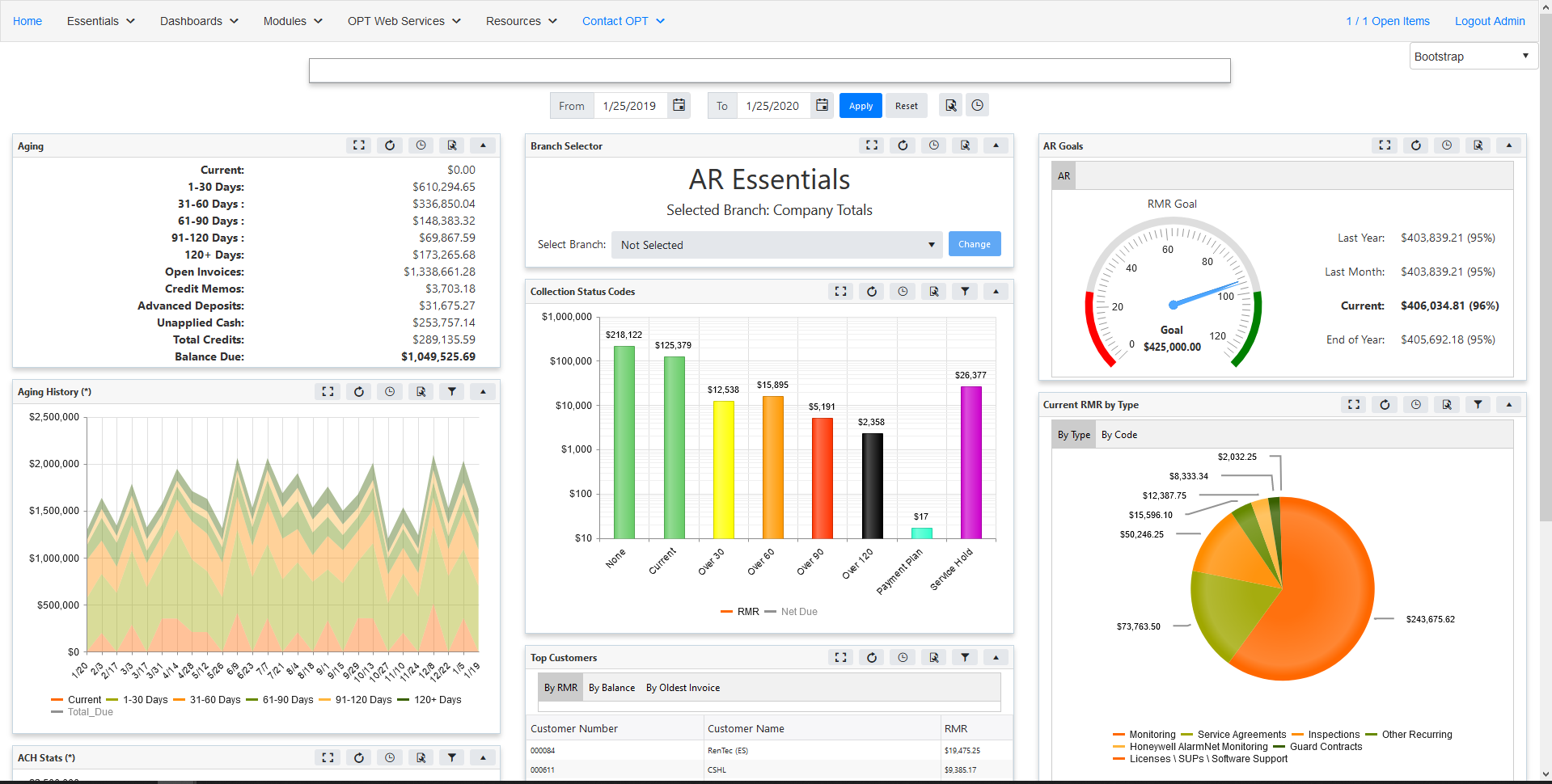 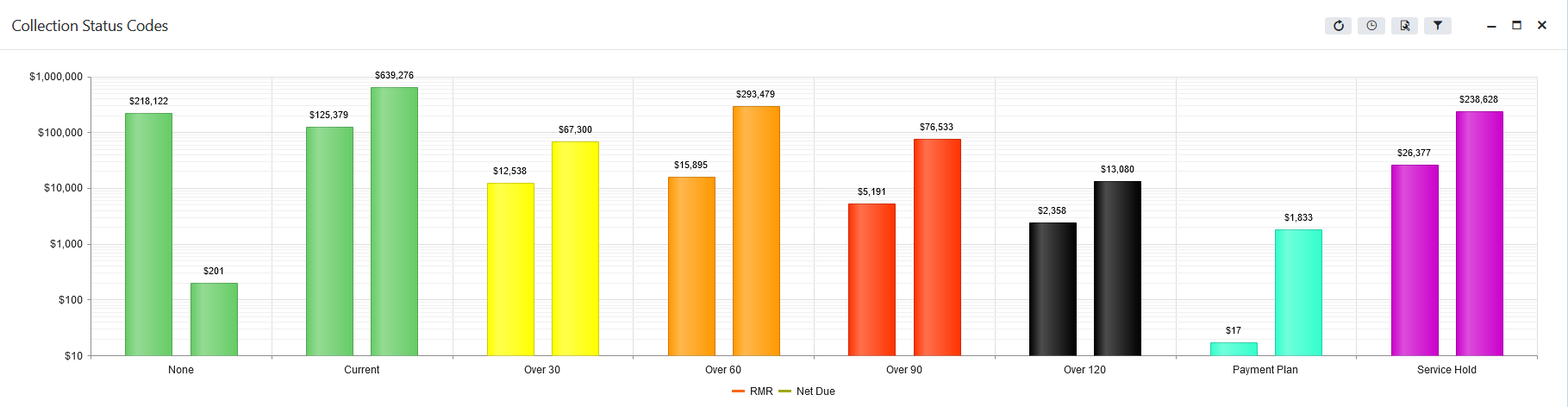 ACH Funding Totals
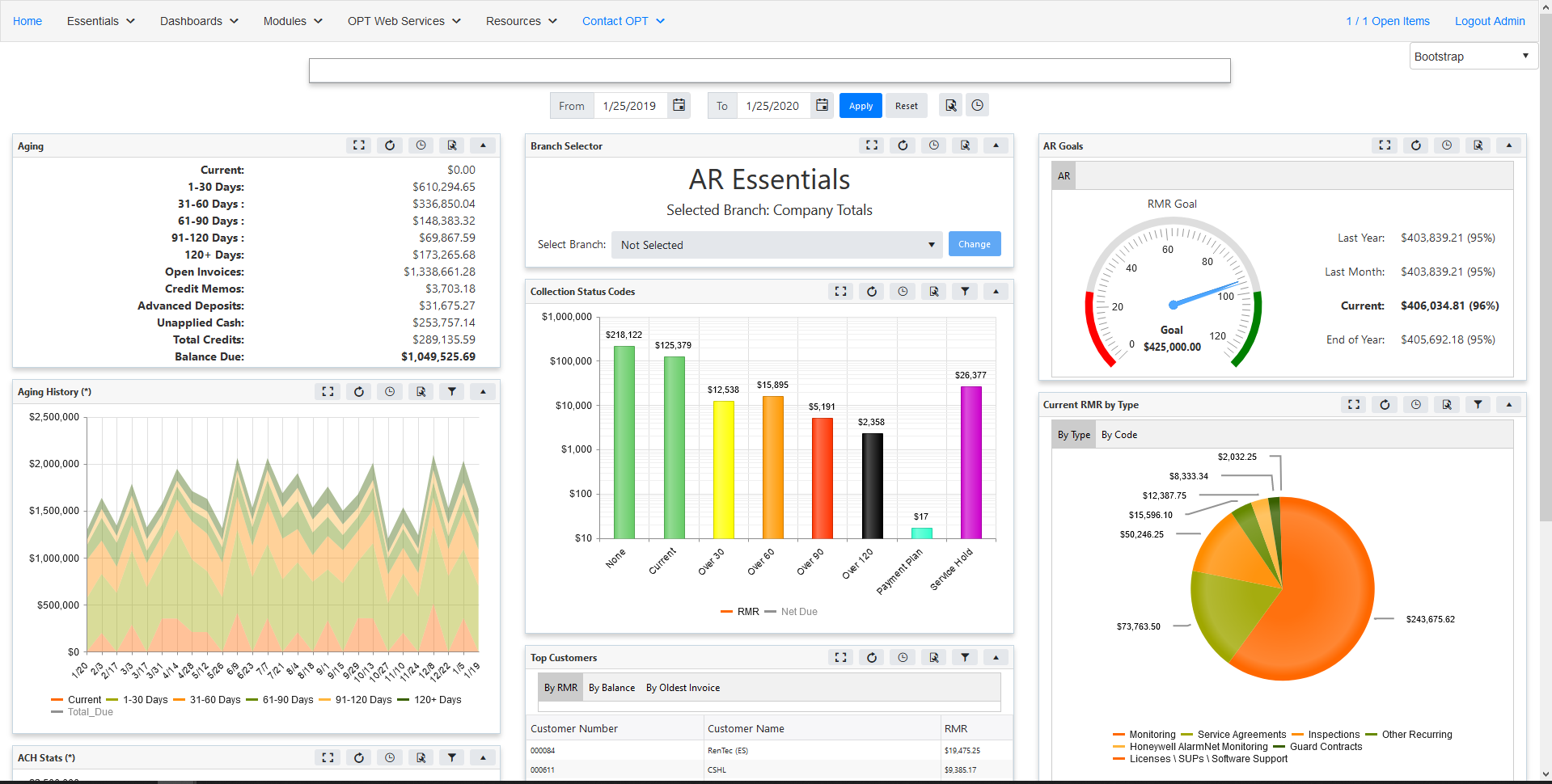 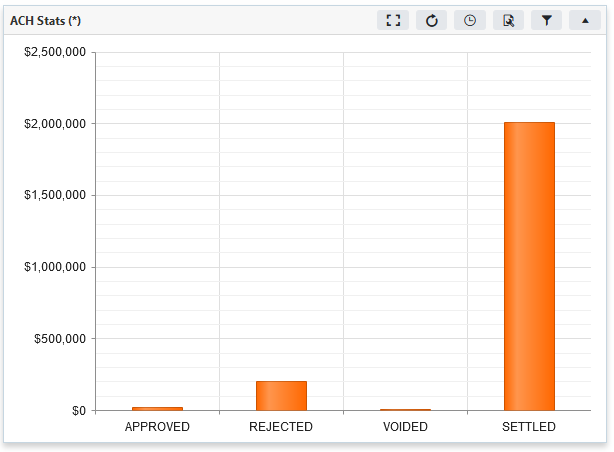 Top Customers / Masters
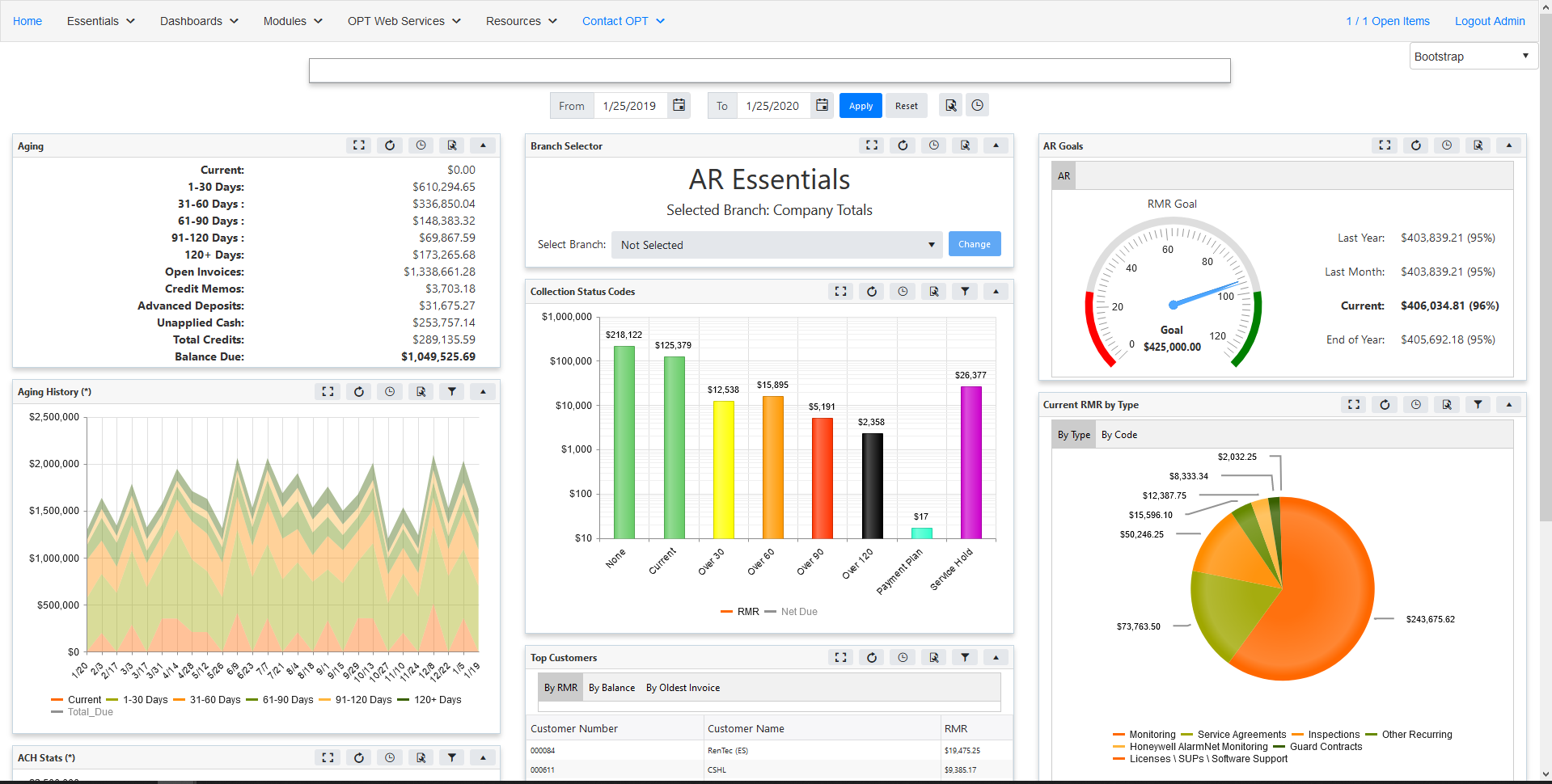 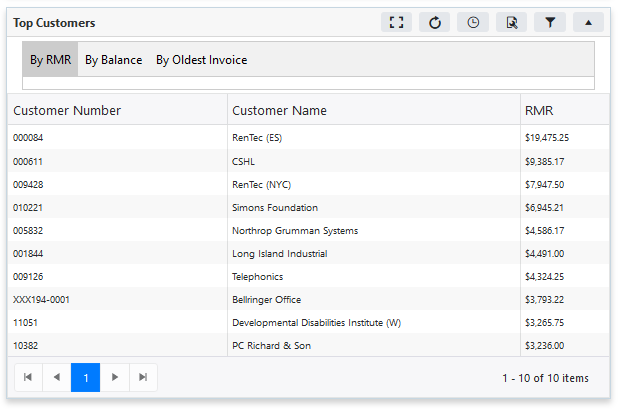 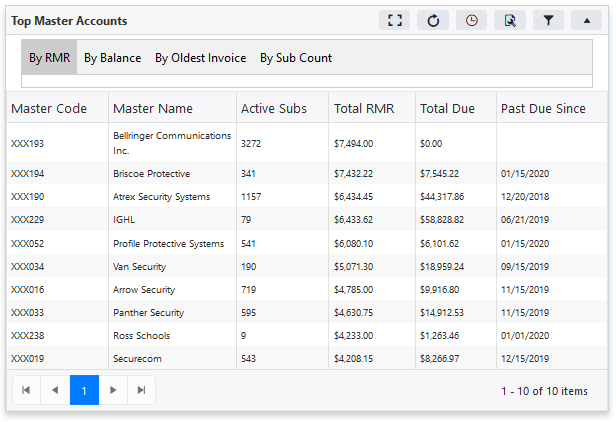 AR Essentials Coming Soon
OPT Essentials forAccounts Payable
Accounts Payable
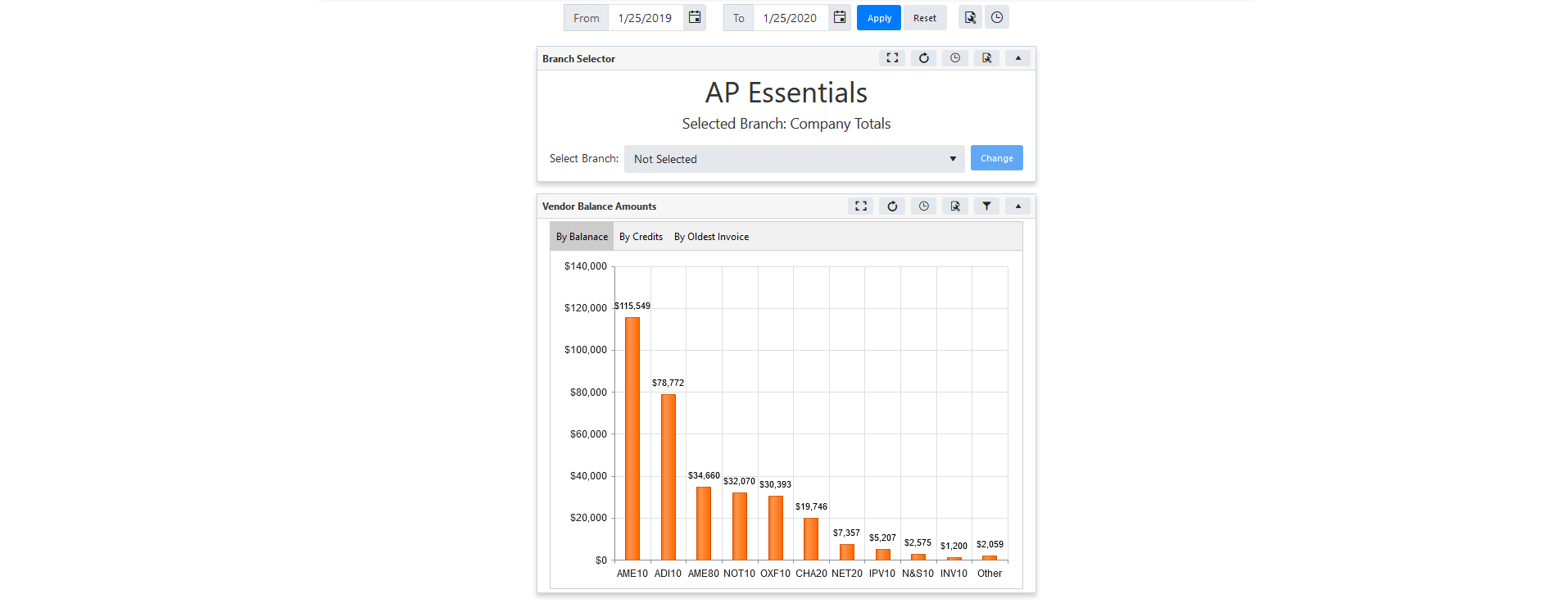 Vendors by Open Balance Amounts
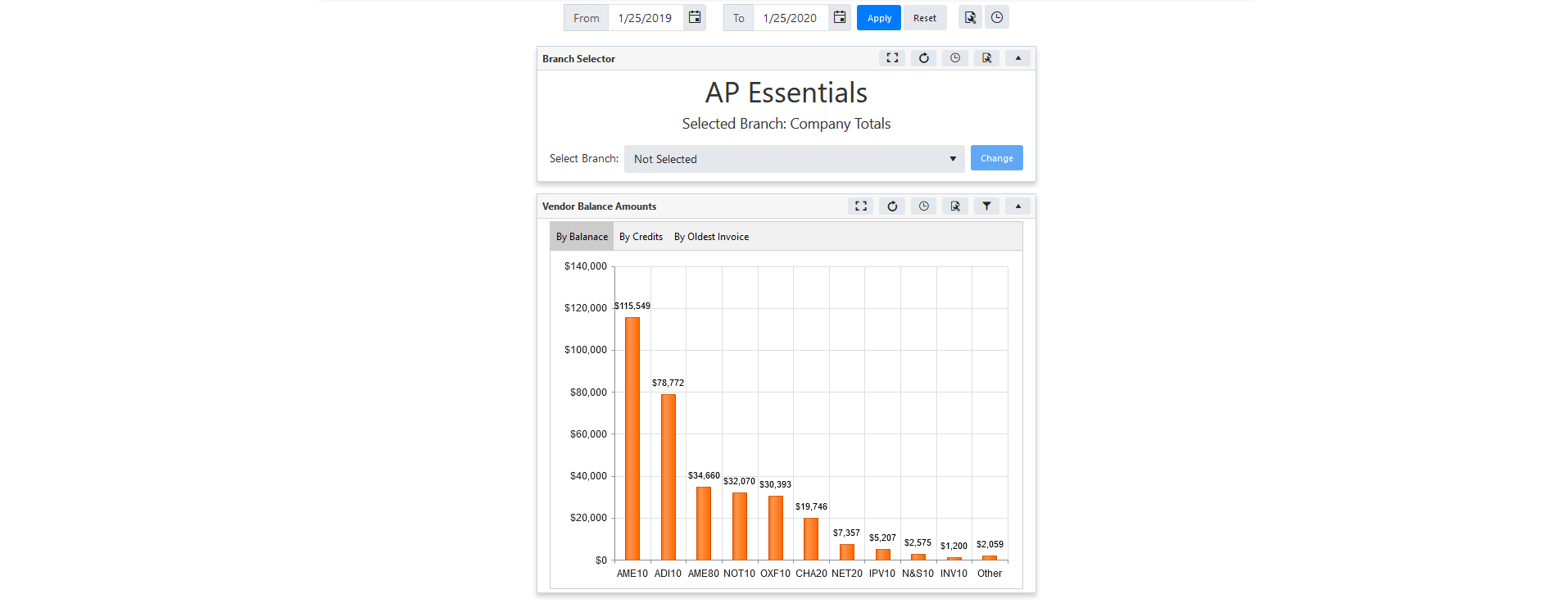 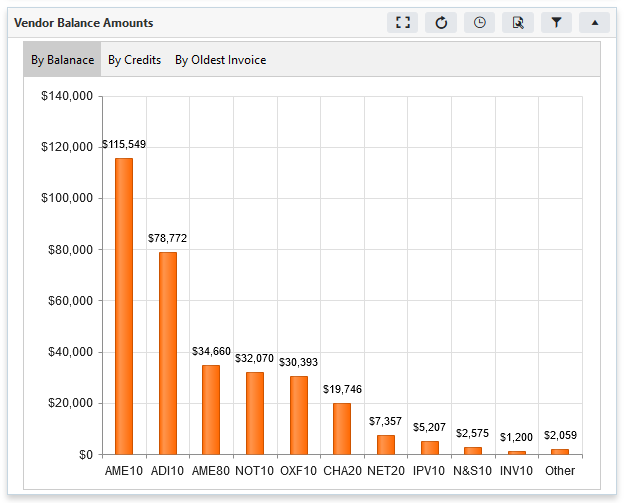 Vendors by Open Credits
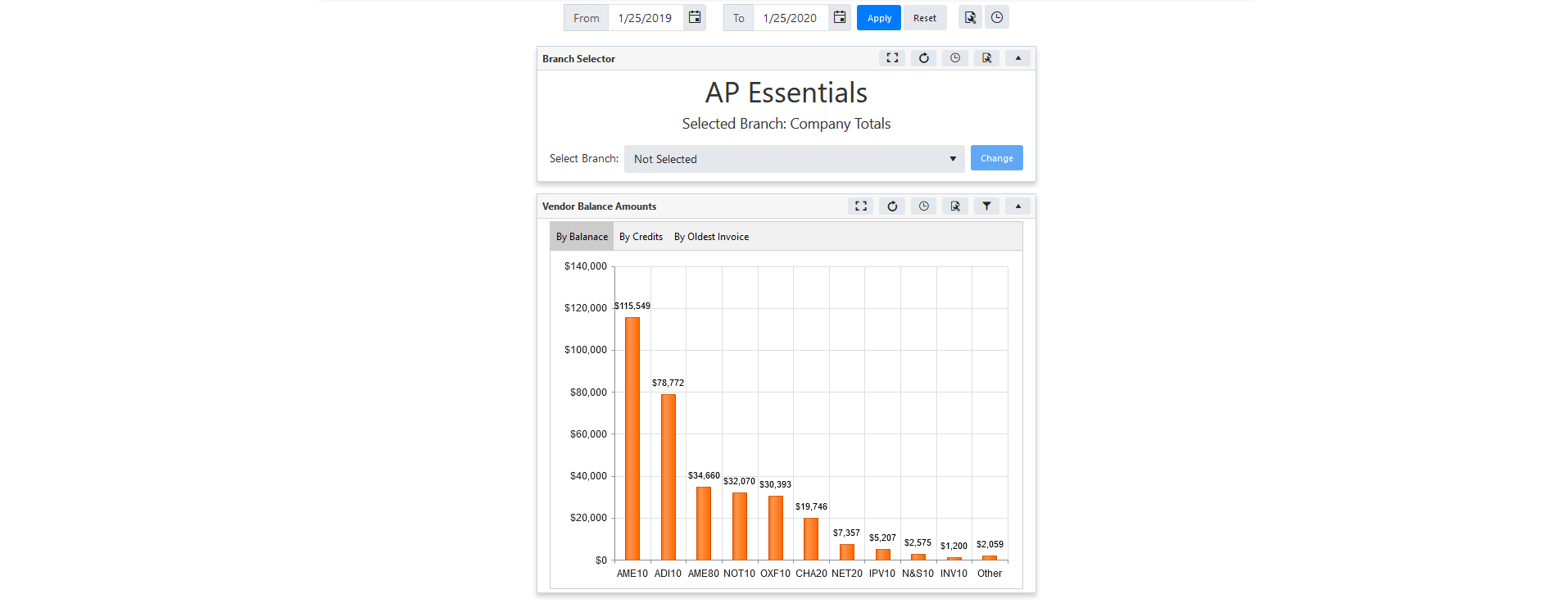 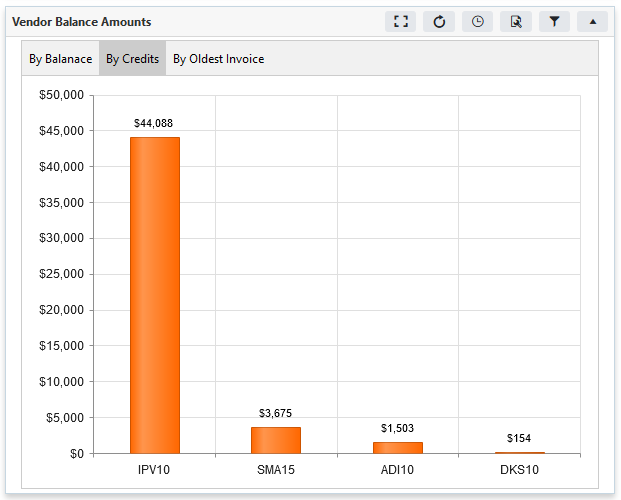 Vendors by Oldest Open Invoice
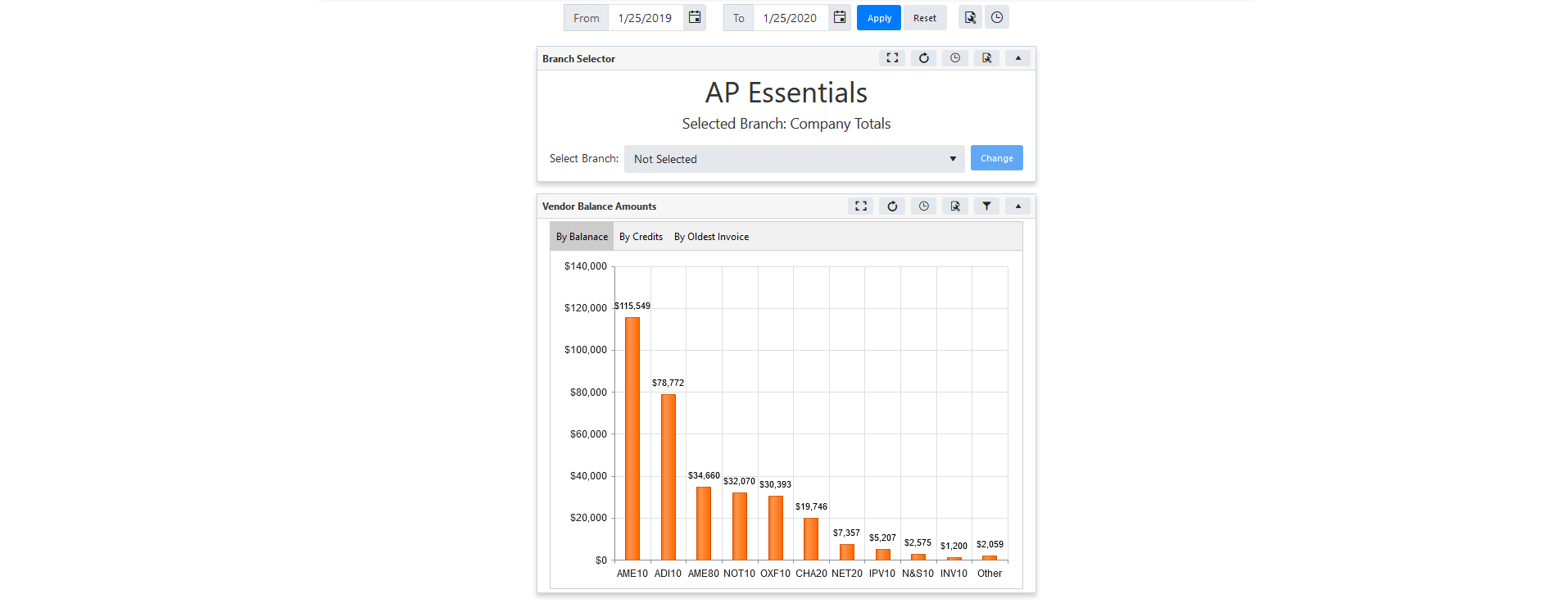 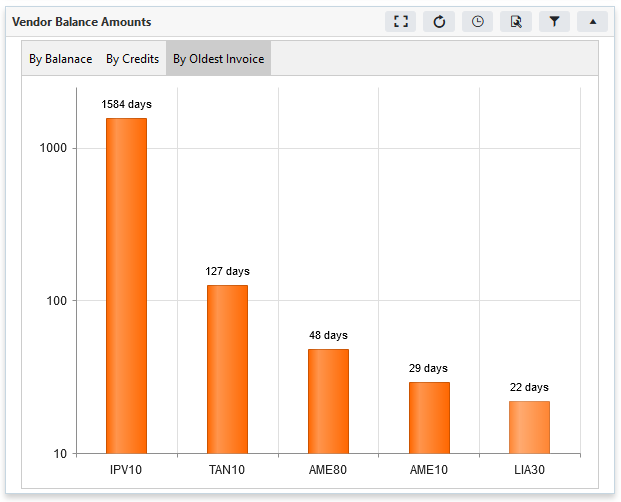 AP Essentials Coming Soon
AP Billing Goal
Bill Aging
Bill Forecasting
PO Aging
Oldest Open POs
Oldest Open Repair Tickets
Refunds/Returns
OPT Essentials forInventory
Inventory Essentials Coming Soon
Value of Inventory On Hand By Warehouse
Frequently Used Part Items
Frequently PPV Adjusted Parts
OPT Essentials forJob Manangement
Job Management
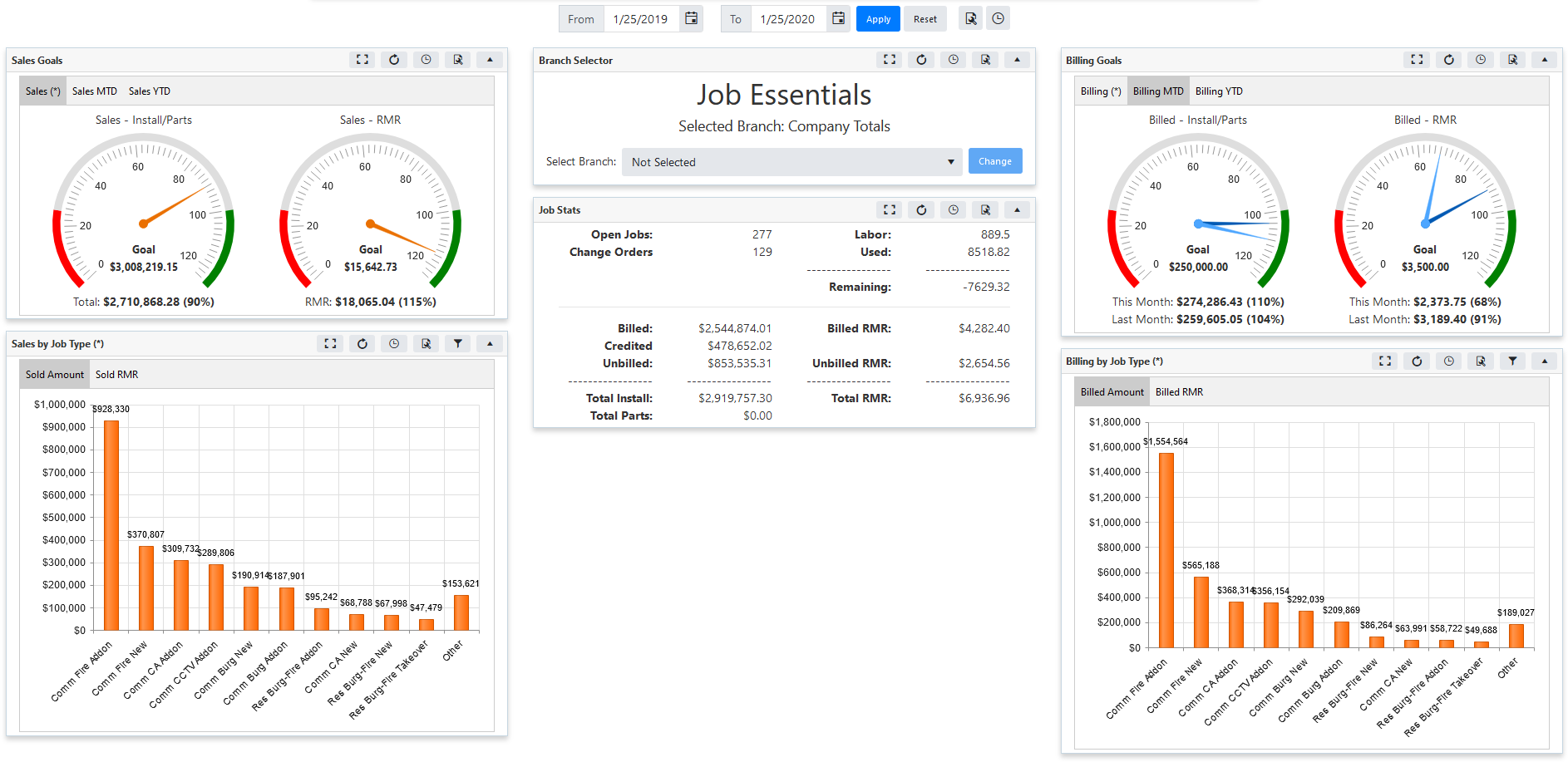 Job Stats by Sold Date
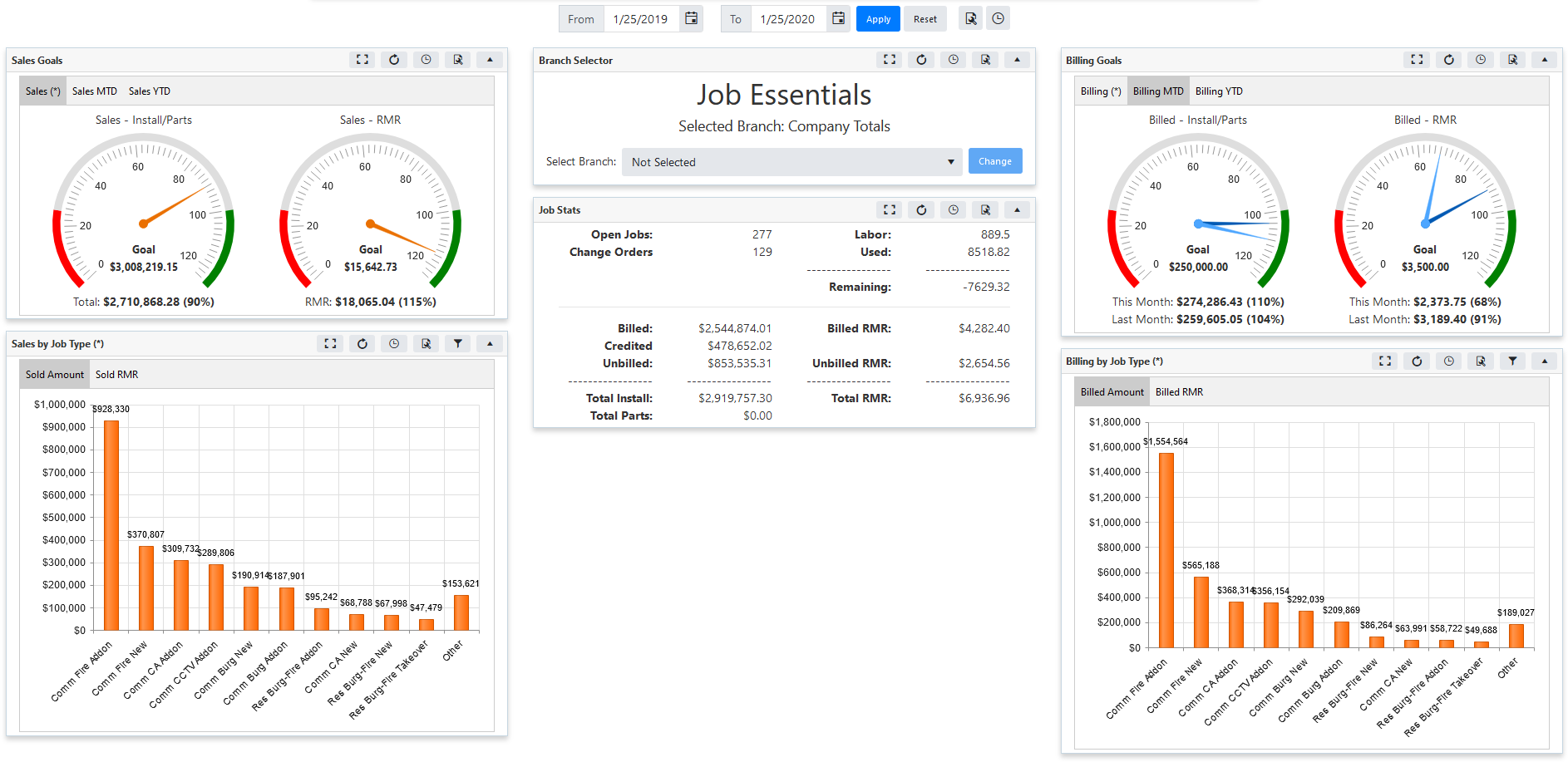 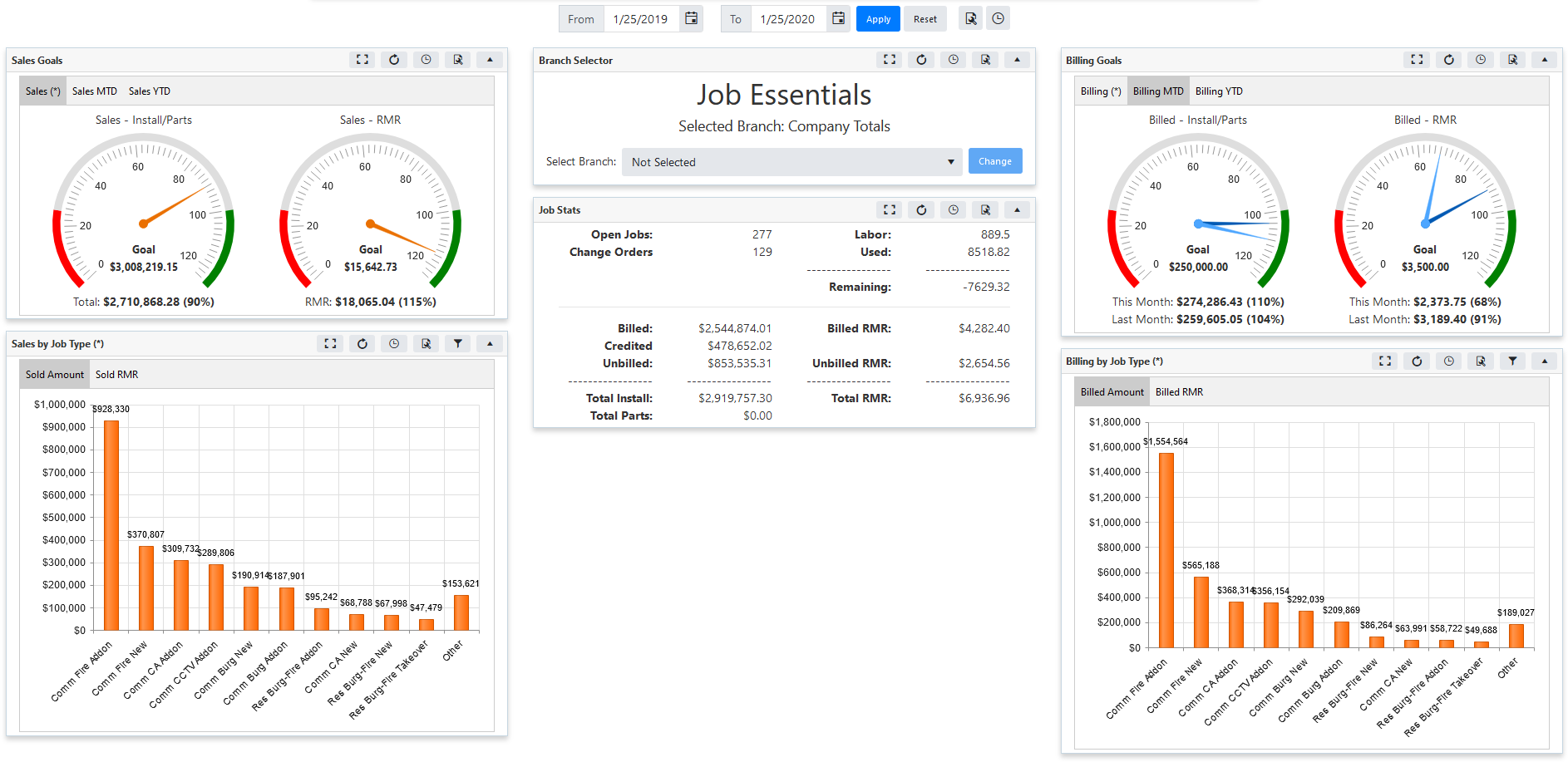 Job Sales Install vs RMR by Job Type
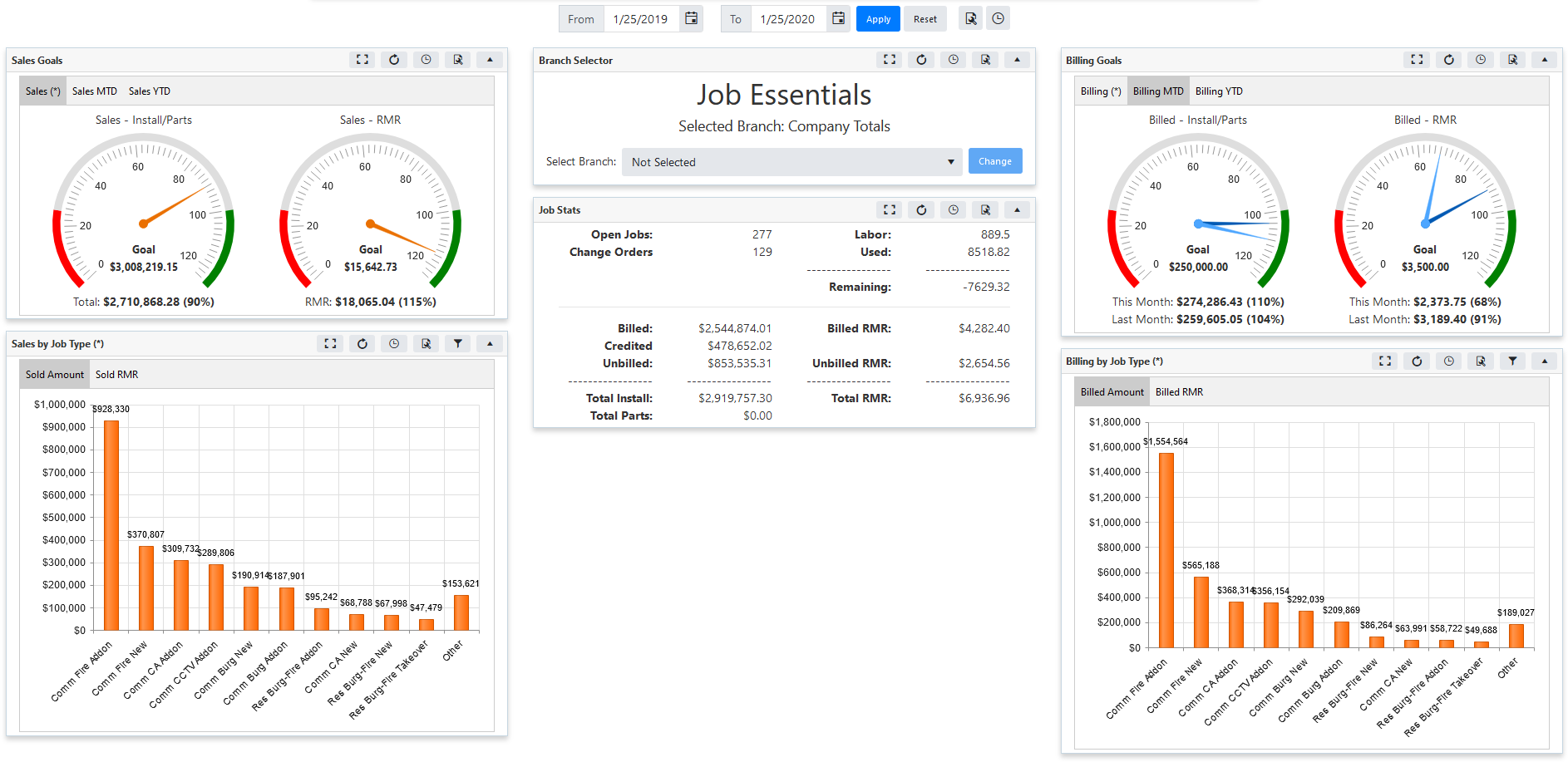 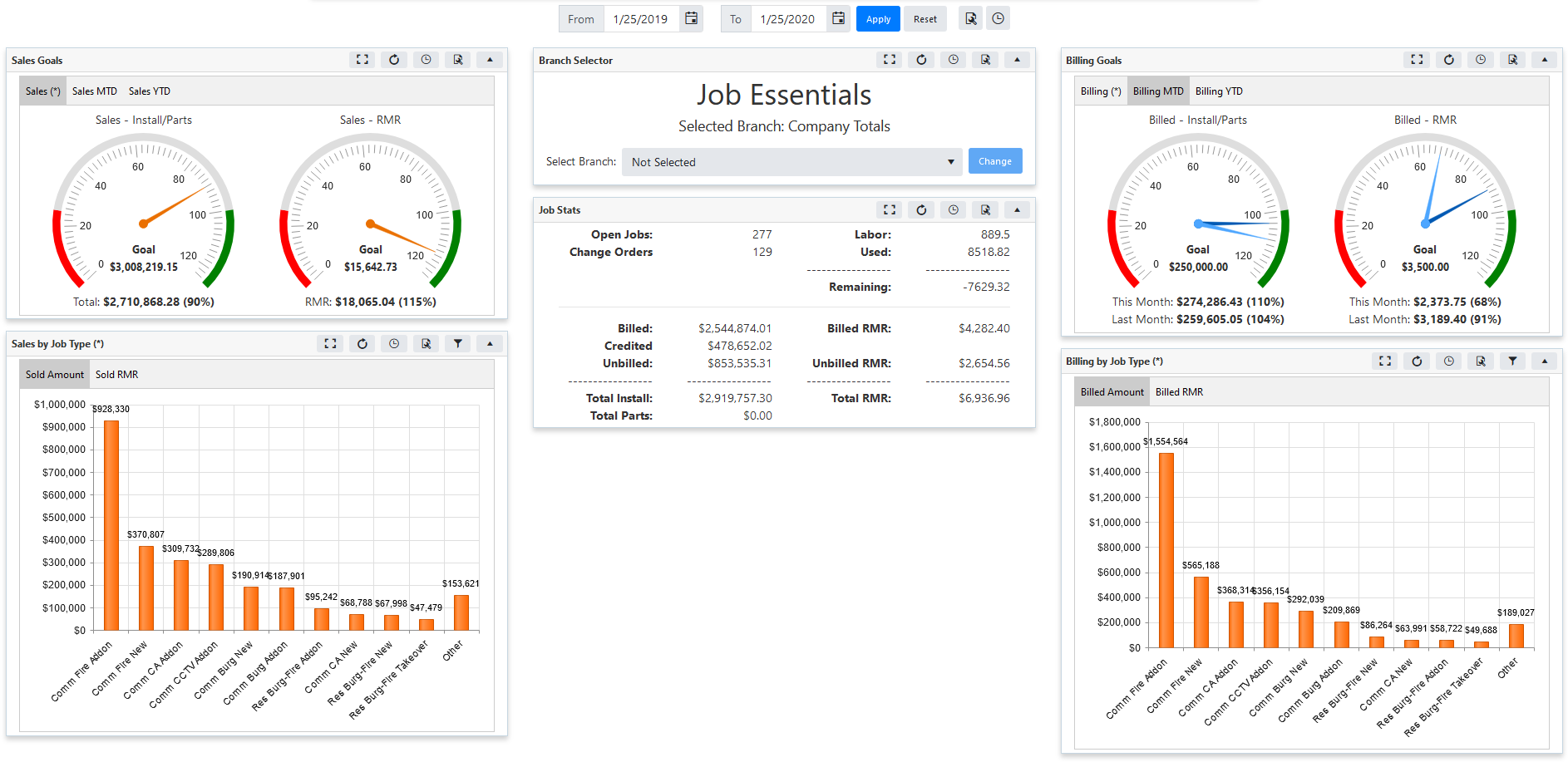 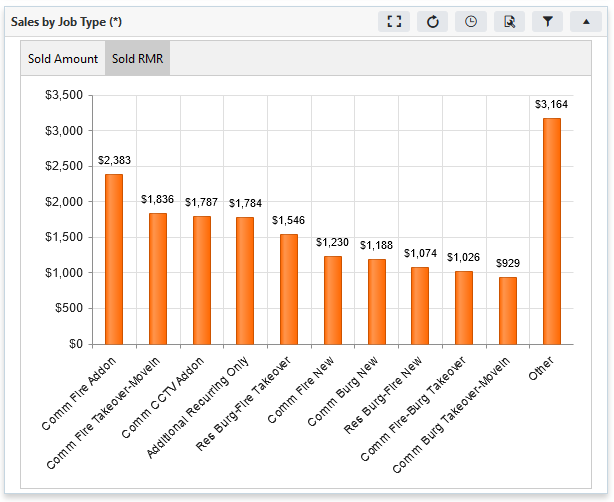 Job Sales Goals
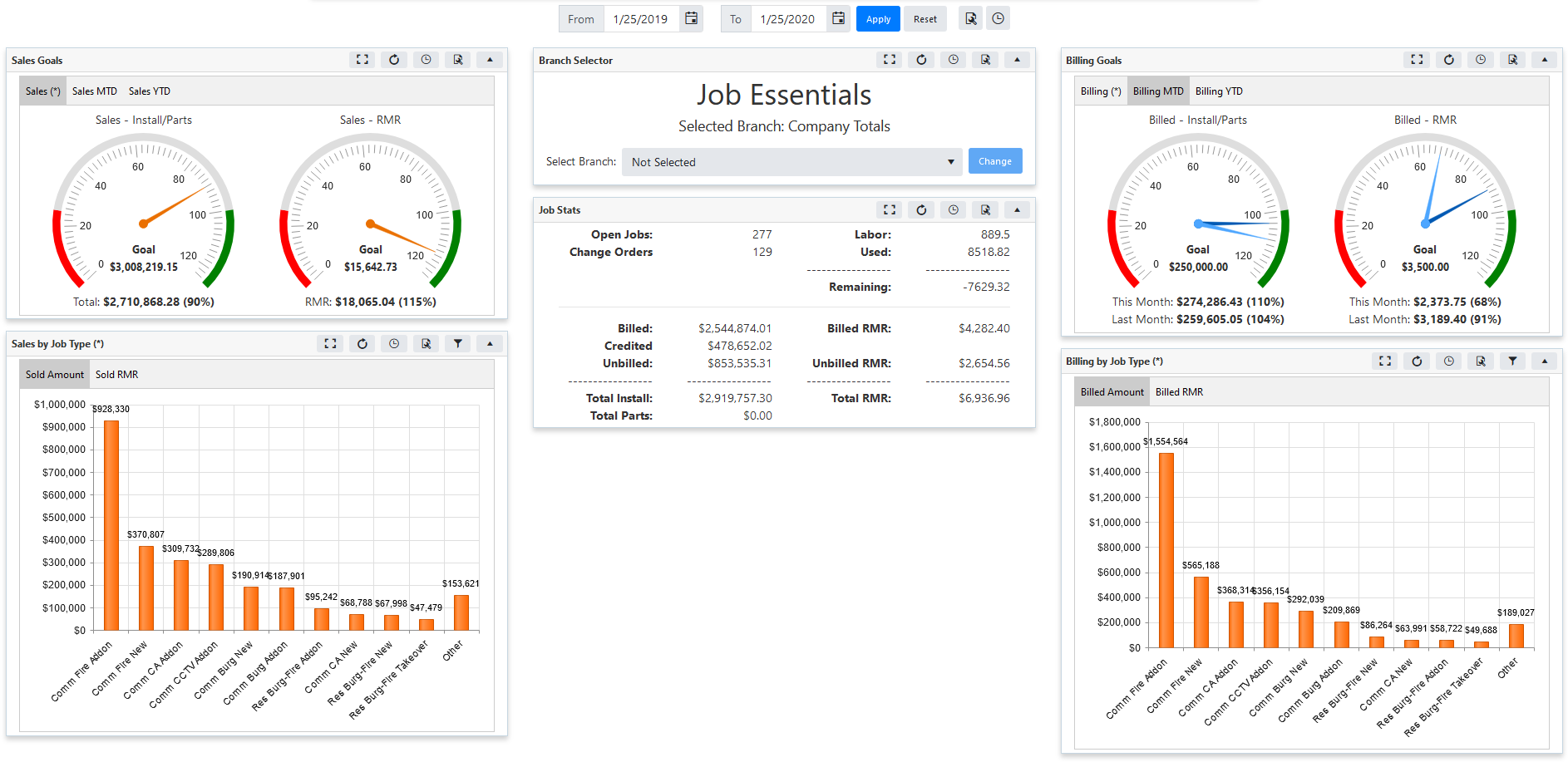 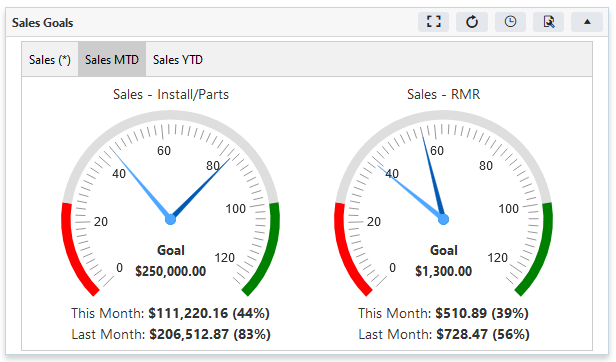 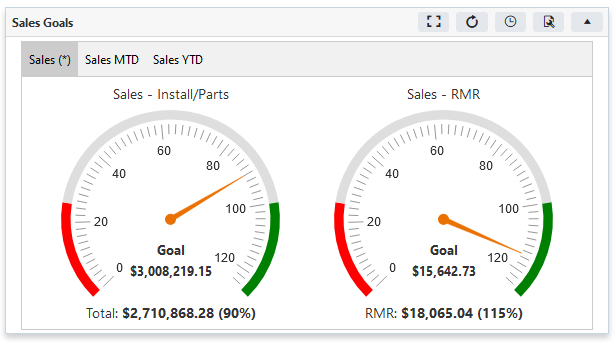 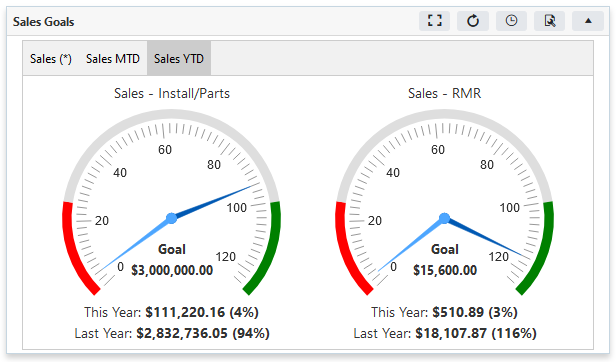 Job Billing Install vs RMR by Job Type
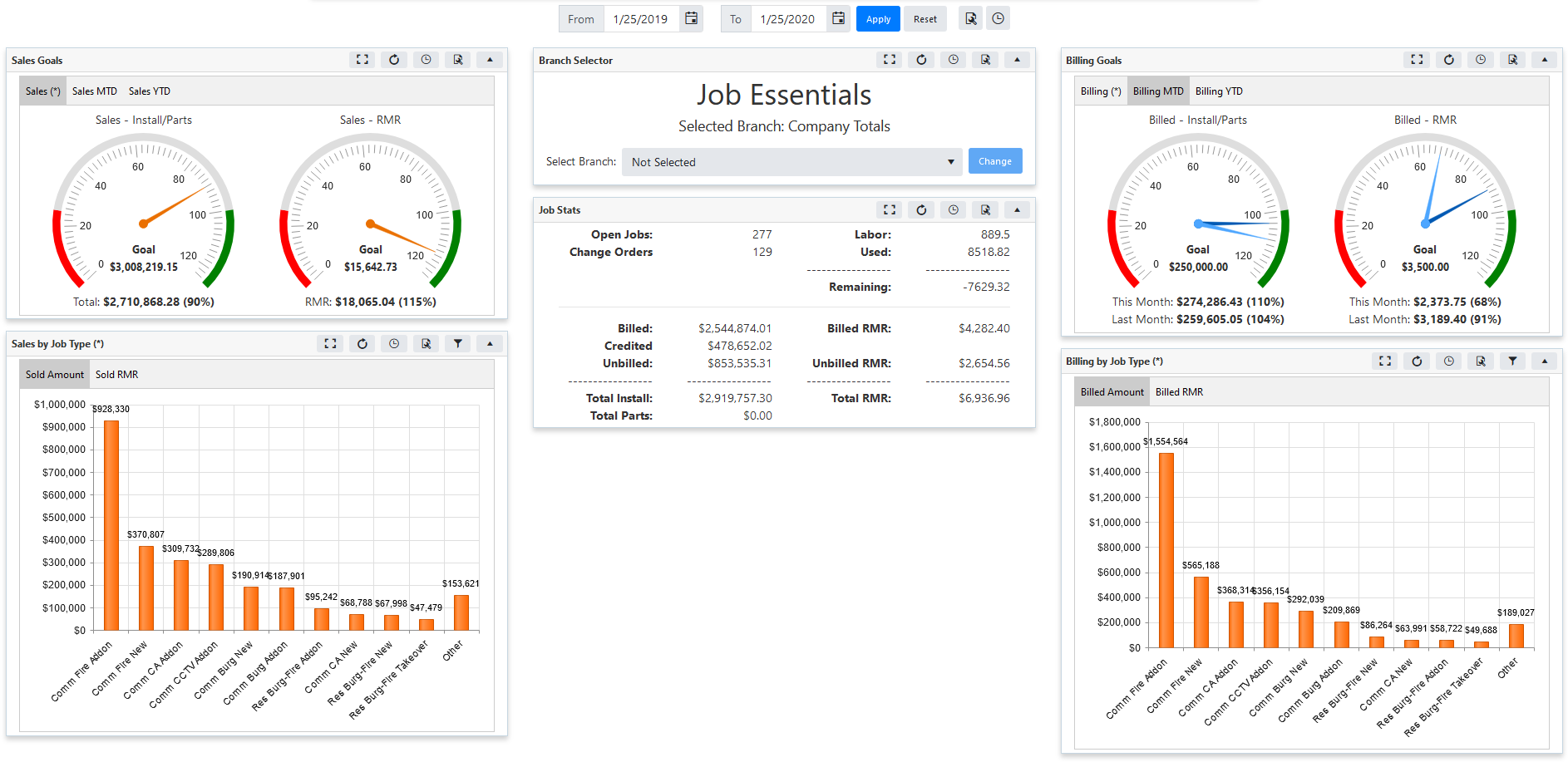 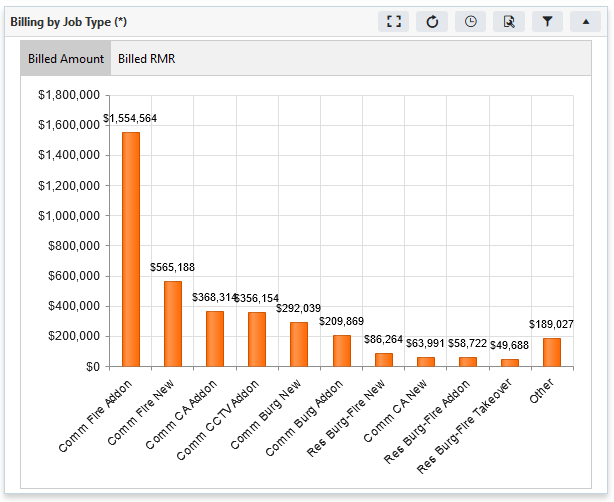 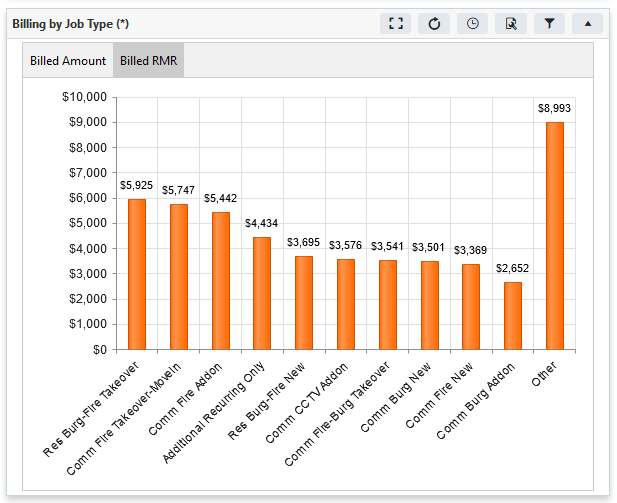 Job Billing Goals
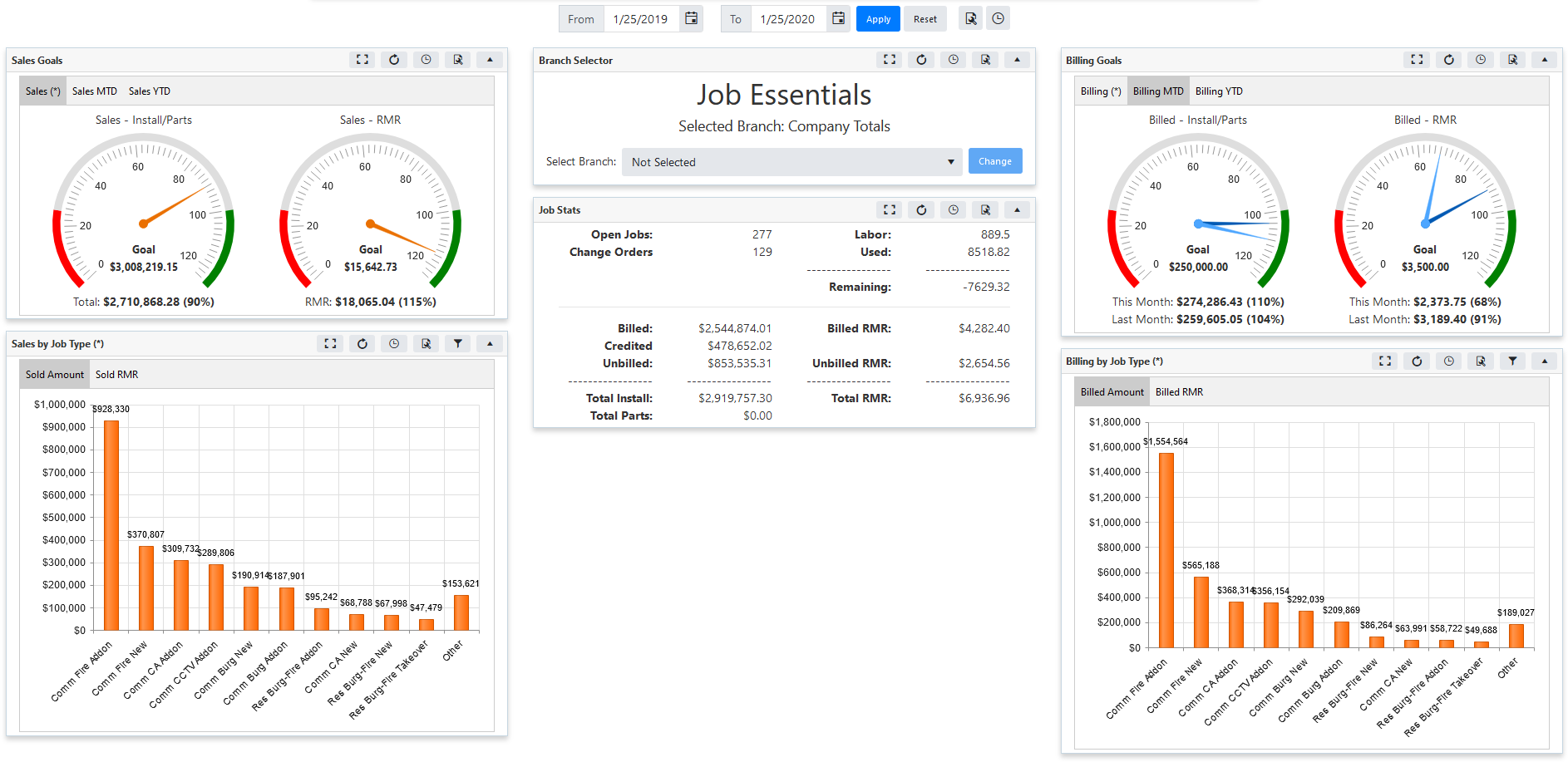 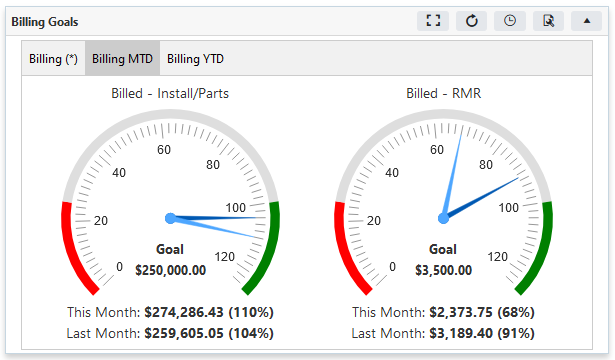 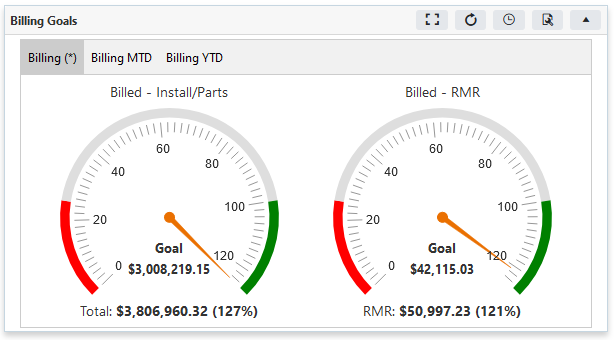 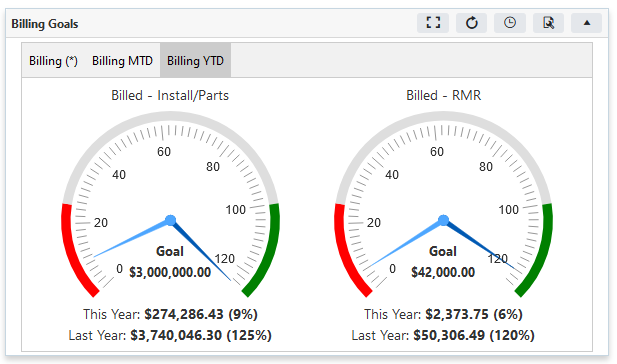 Job Essentials Coming Soon
Job Invoice Aging
OPT Essentials forService / Inspections
Job Management
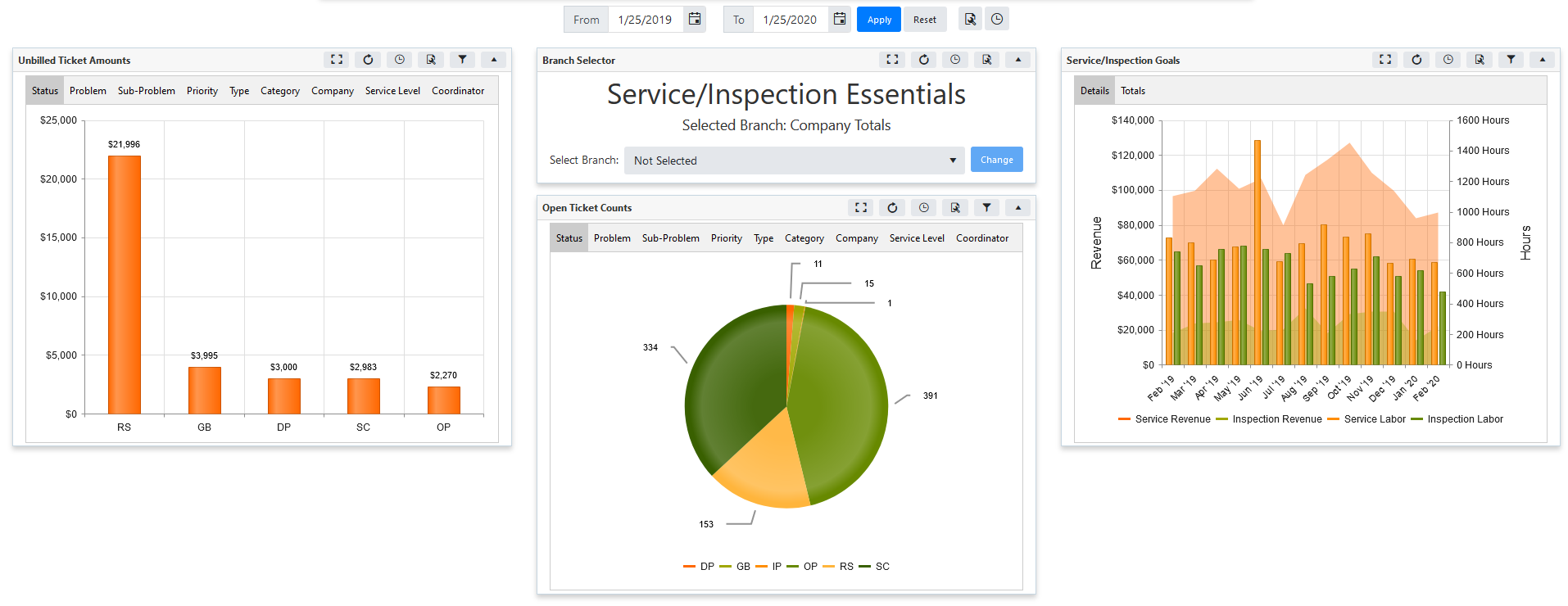 Ticket Revenue vs Labor
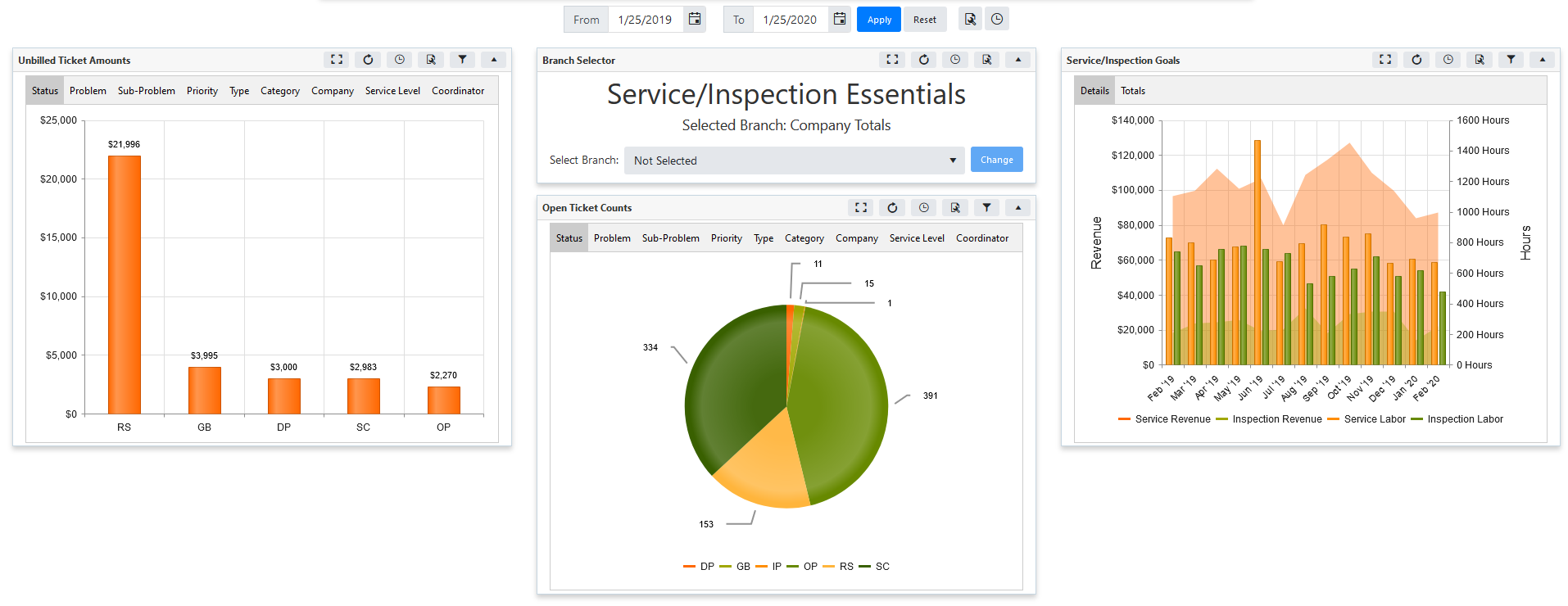 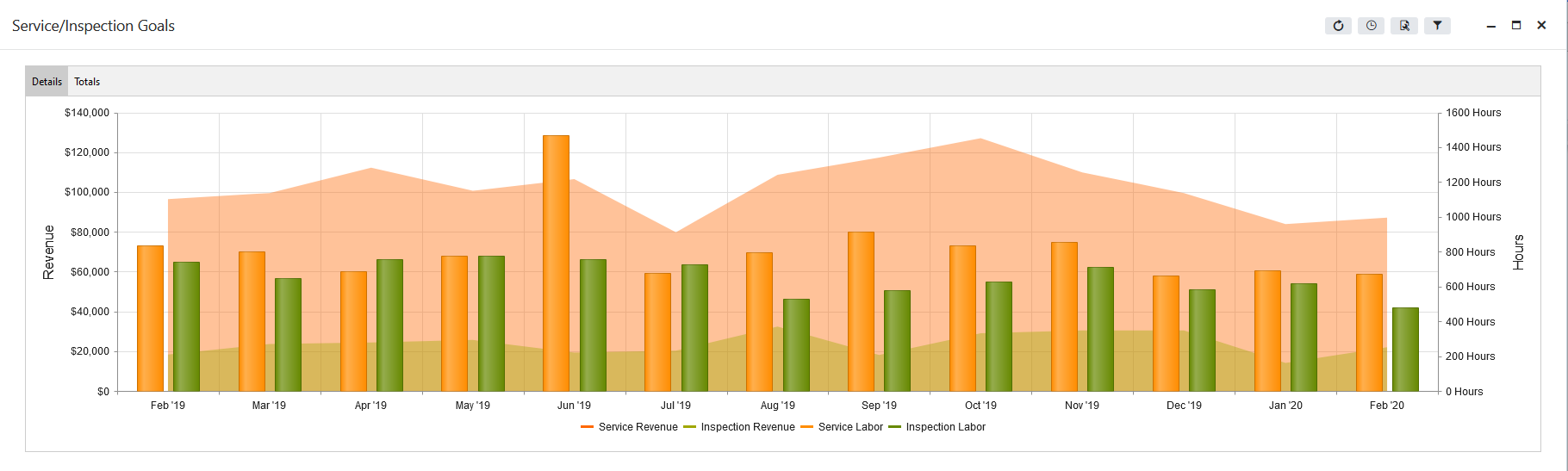 Total Ticket Revenue vs Labor w/ Goal
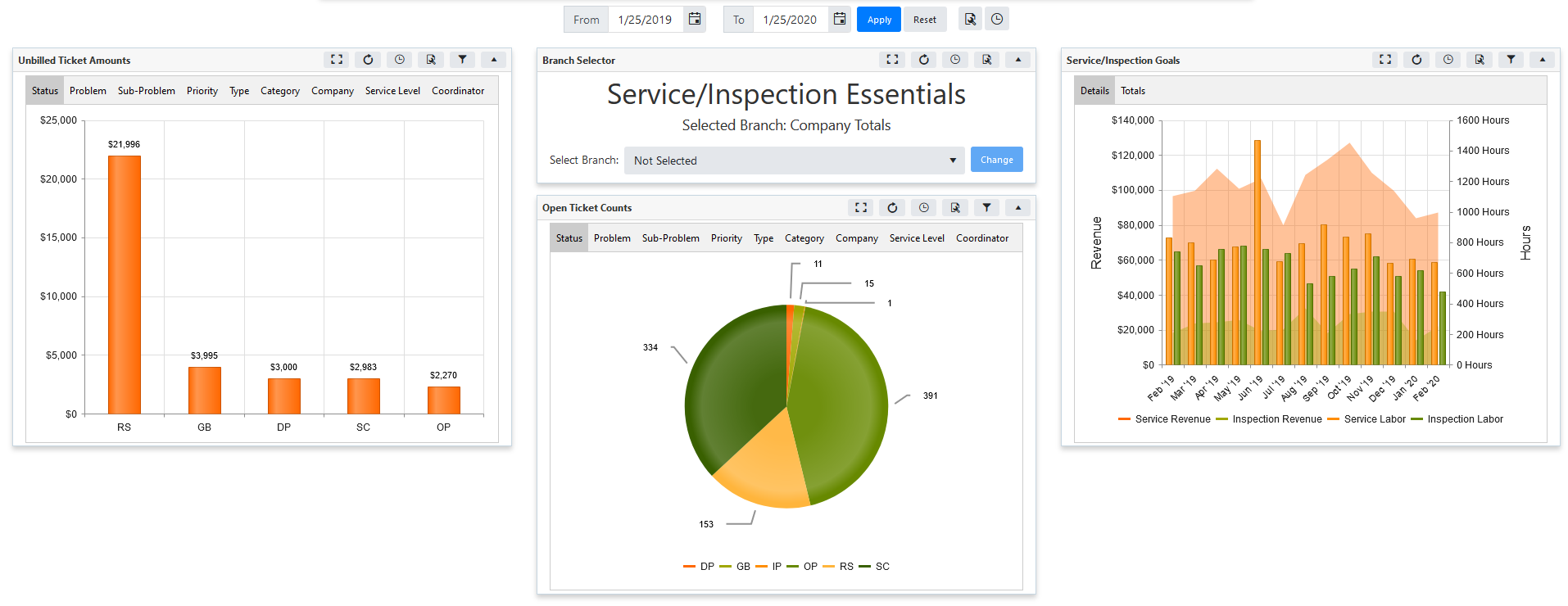 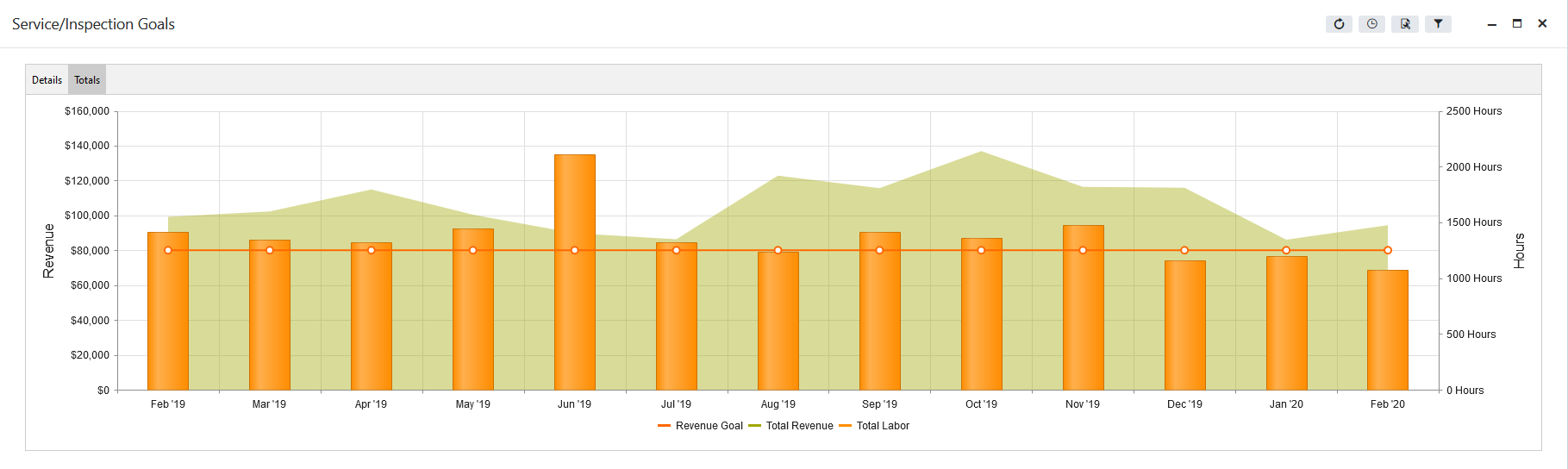 Unbilled Ticket Amounts
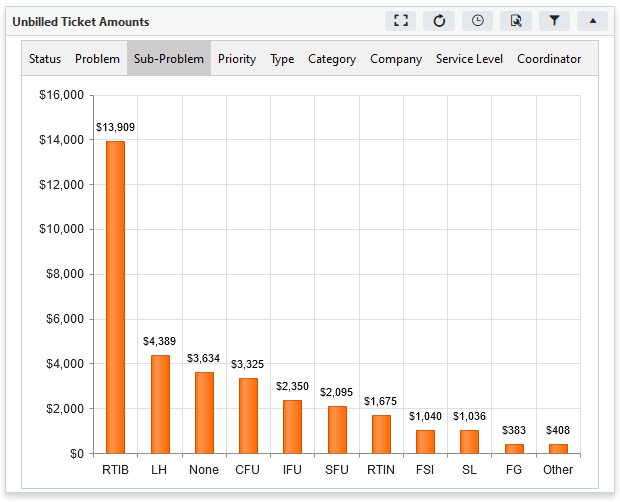 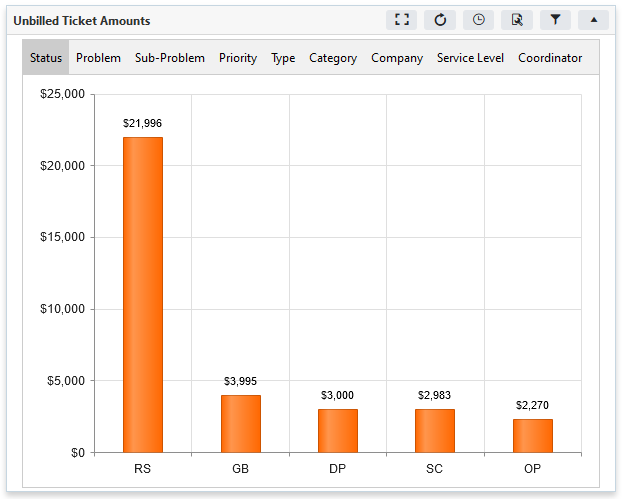 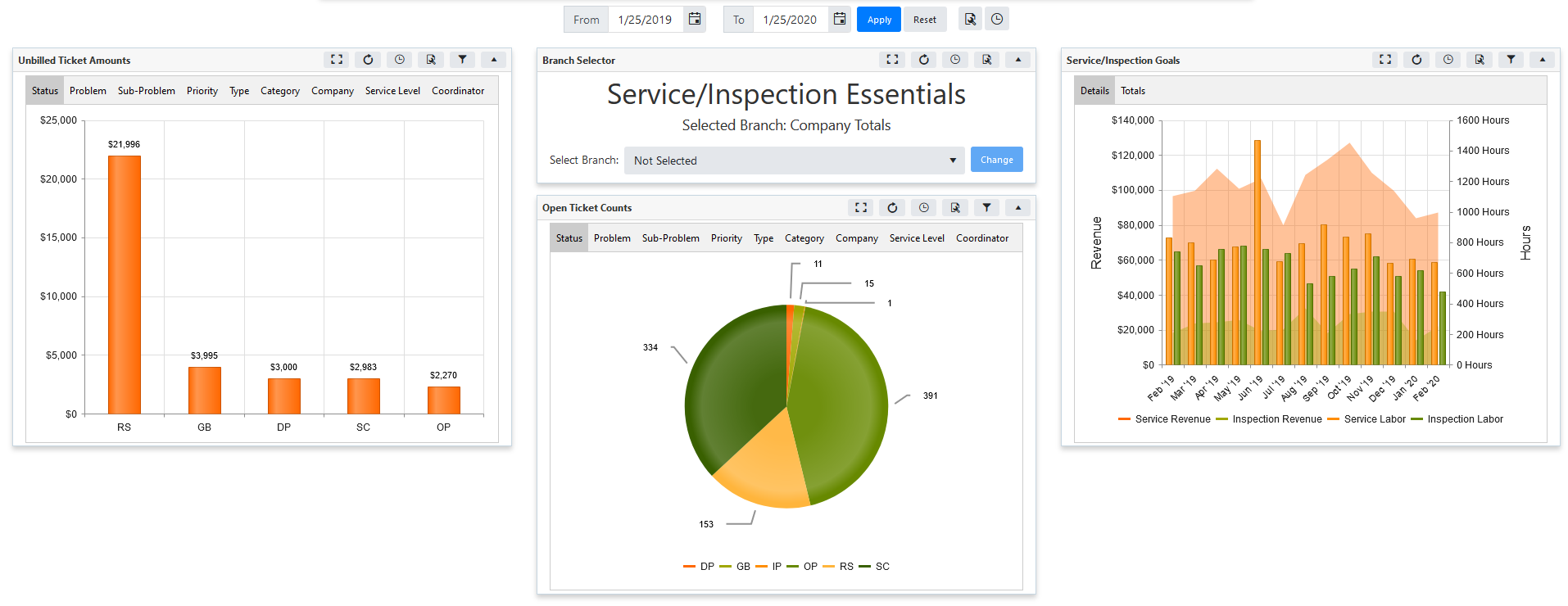 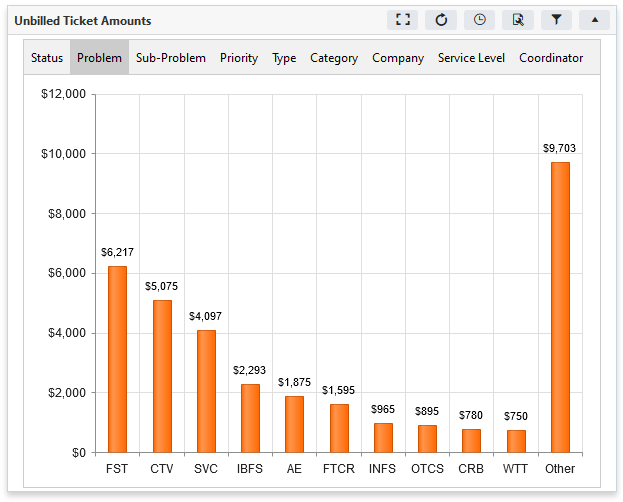 Ticket Drill Down
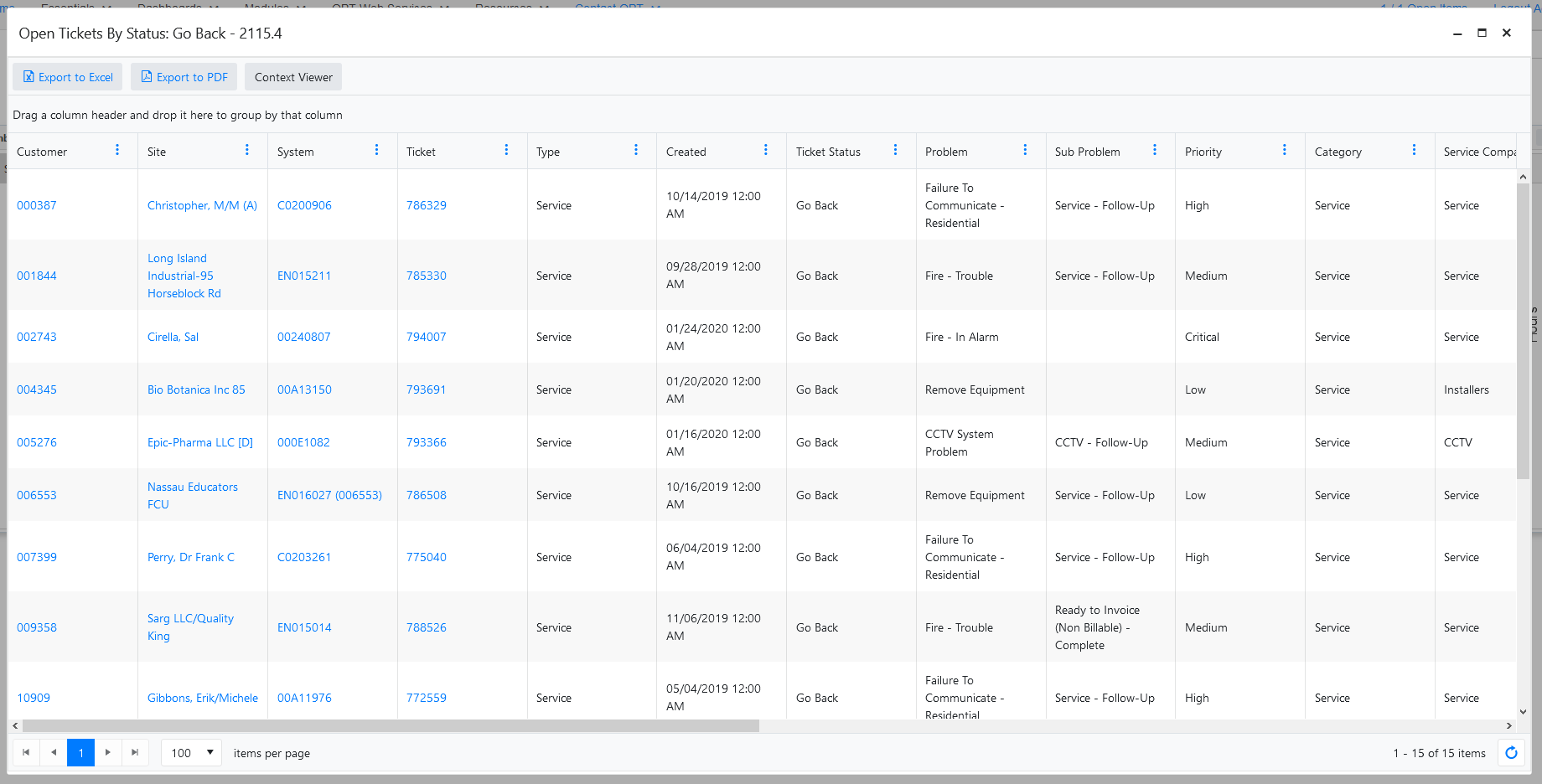 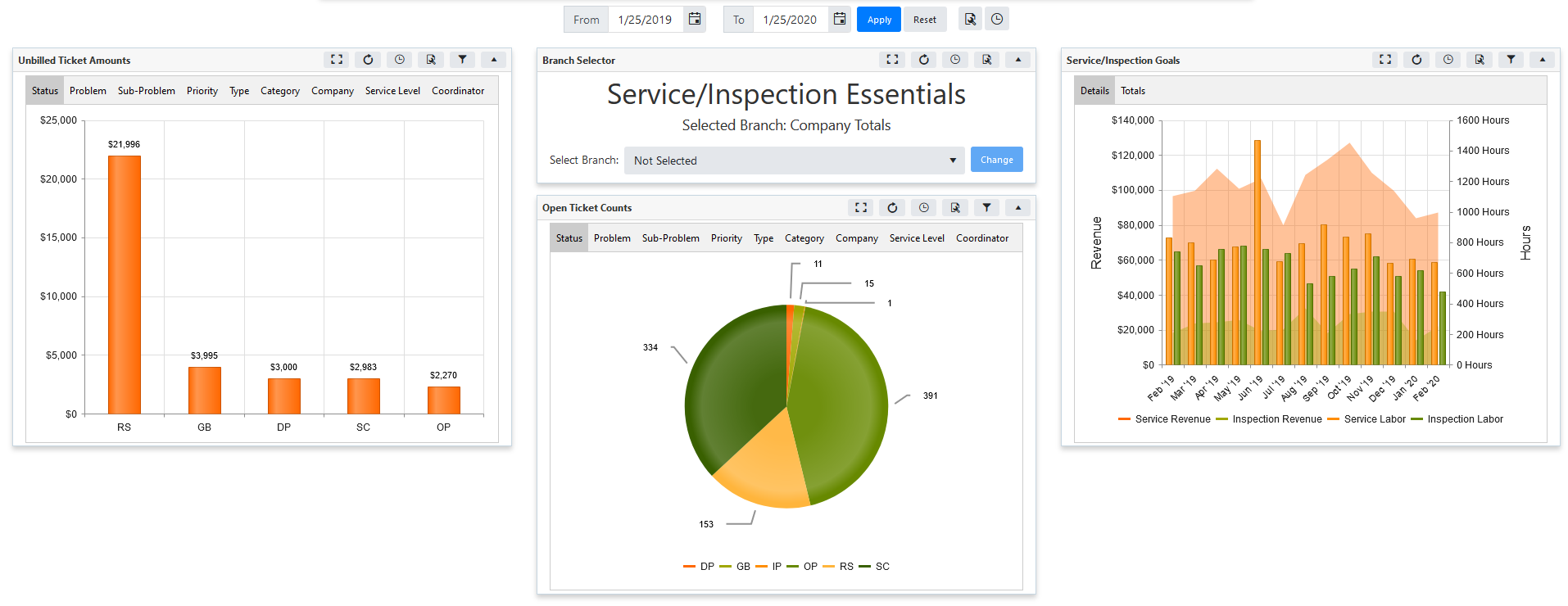 Unbilled Ticket Amounts (cont)
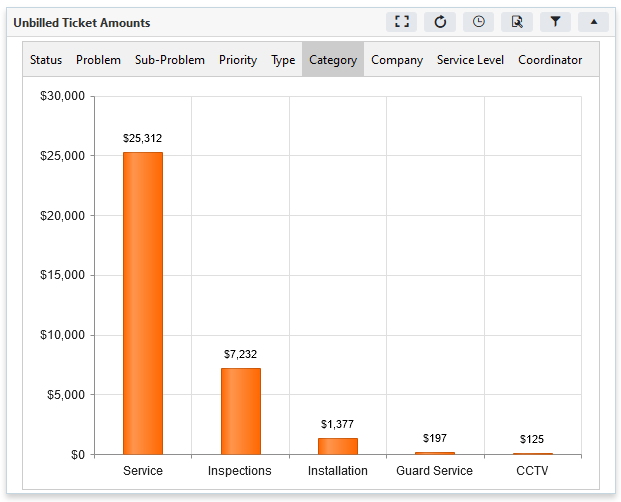 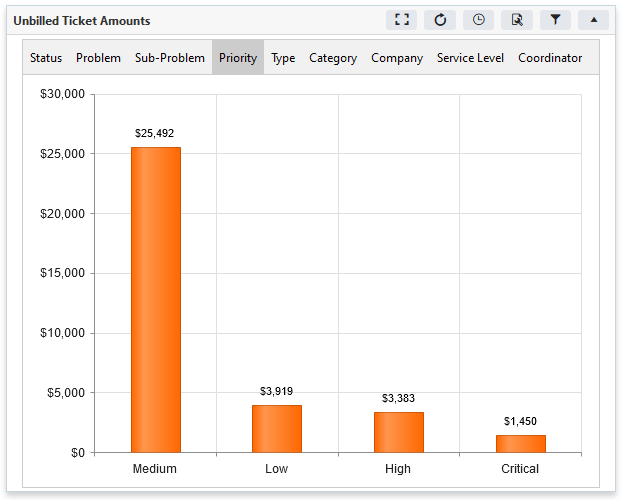 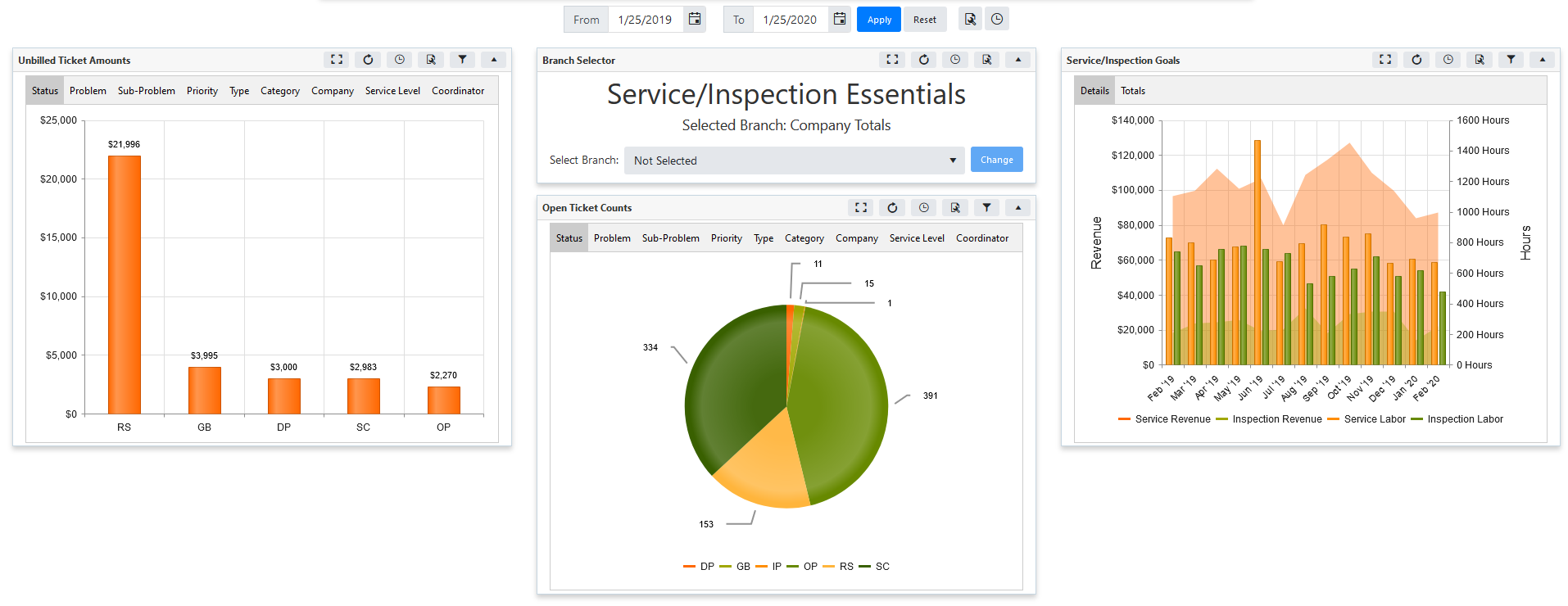 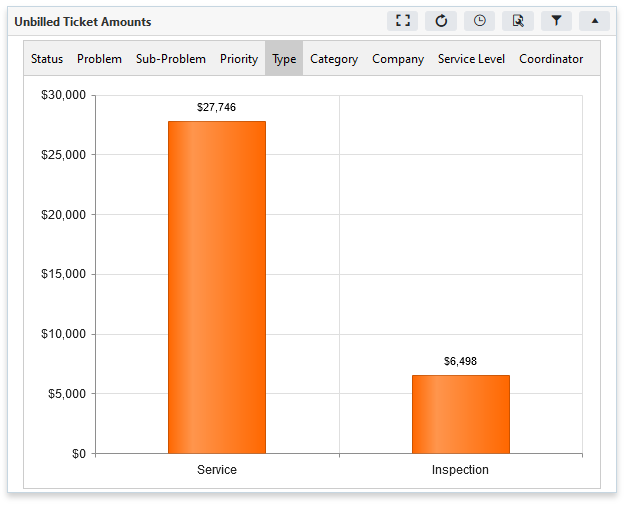 Unbilled Ticket Amounts (cont)
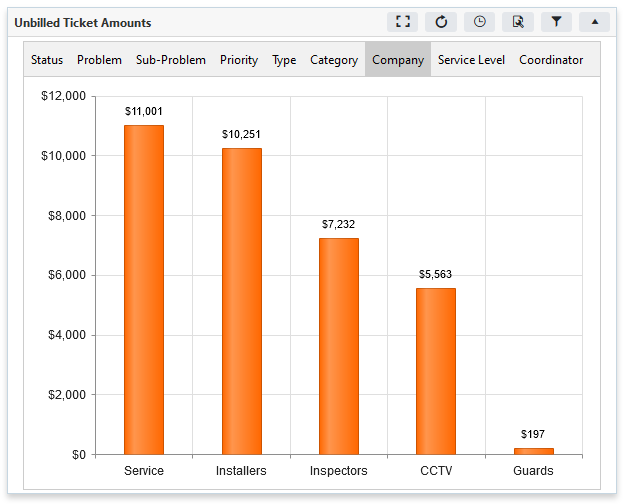 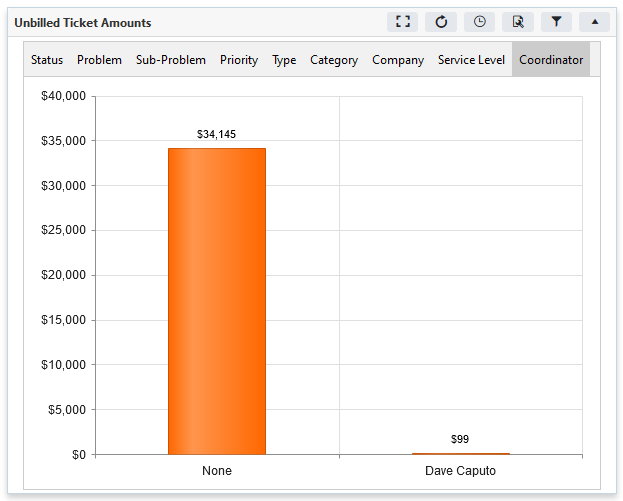 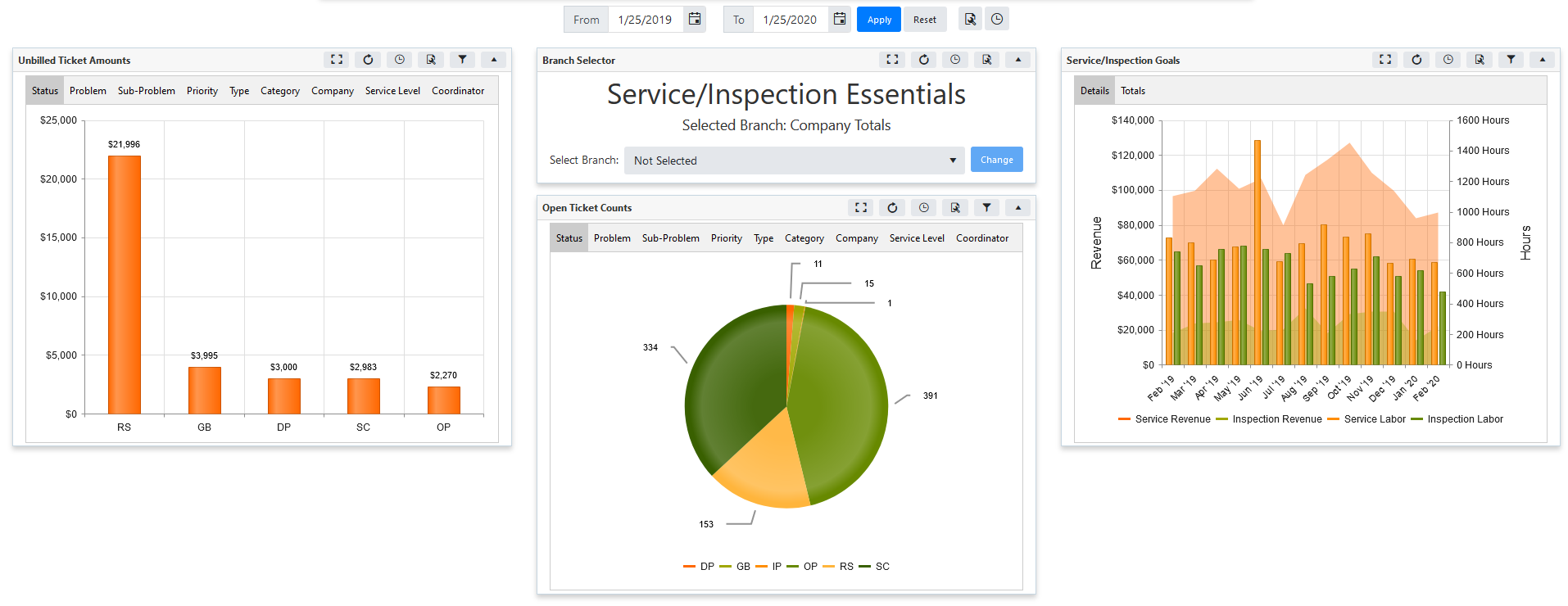 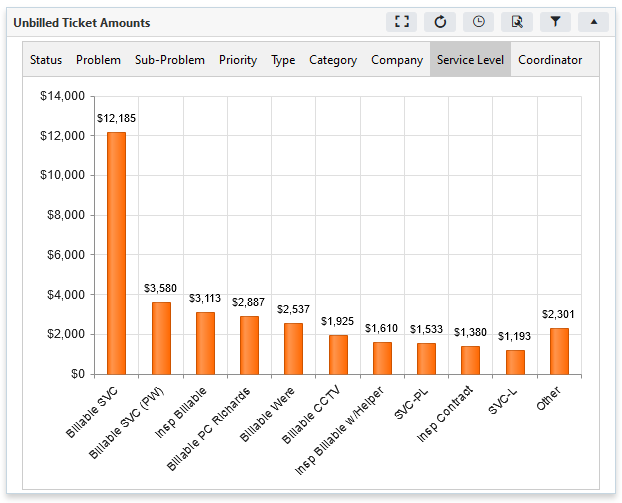 Open Ticket Counts
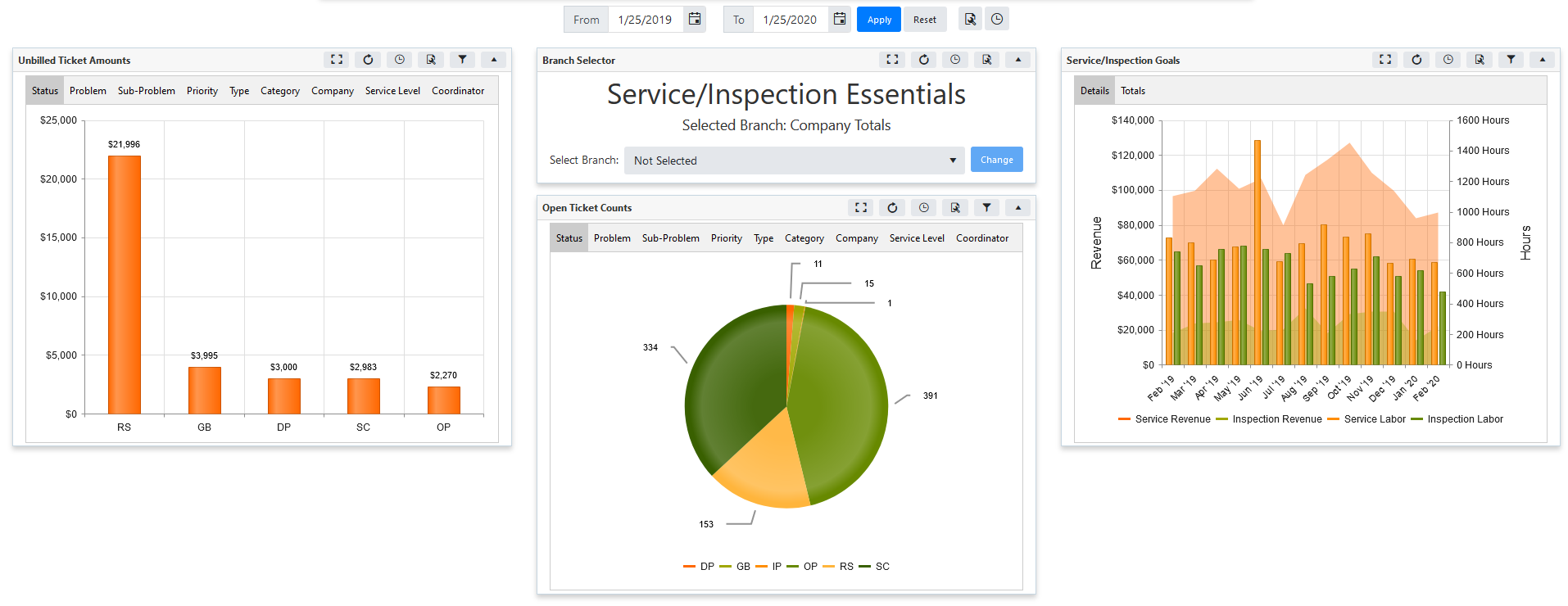 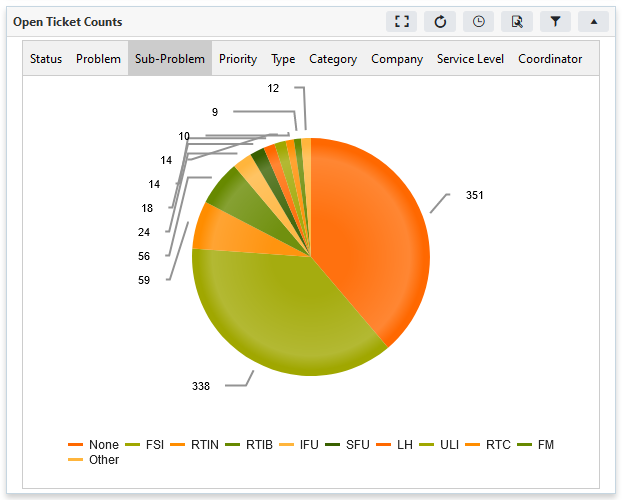 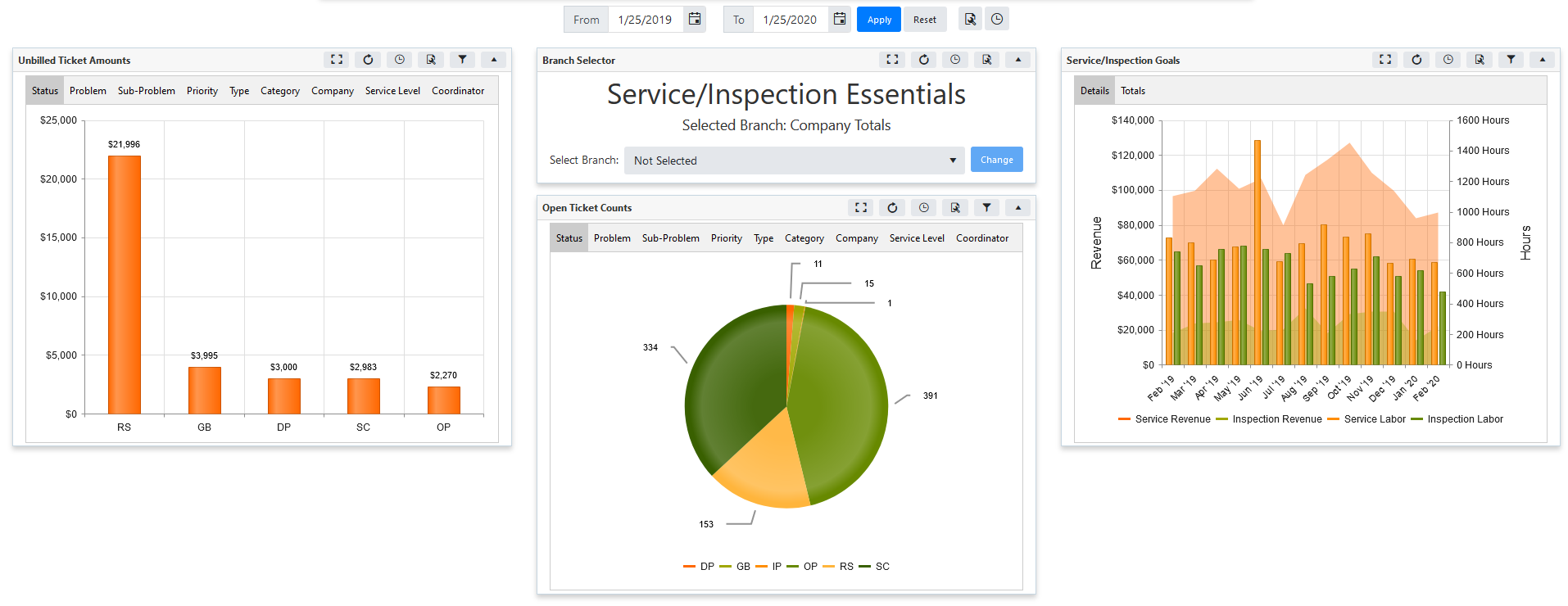 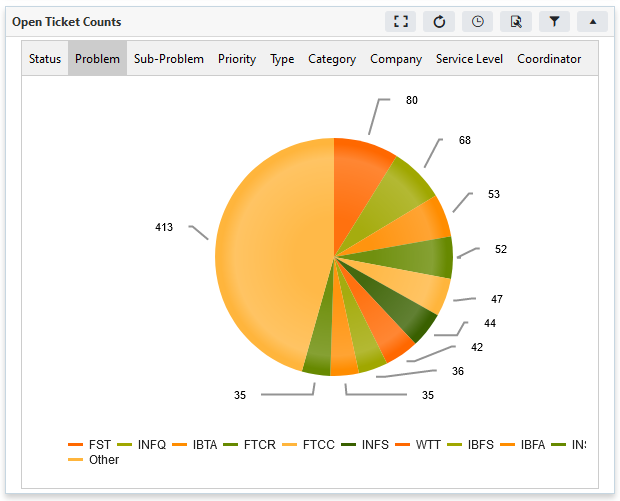 Open Ticket Counts (cont)
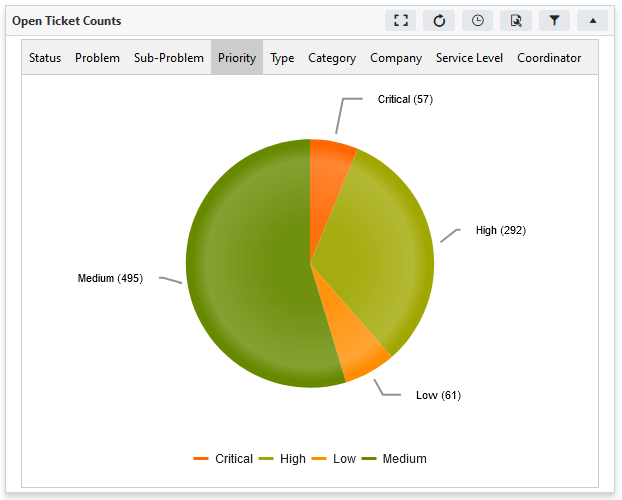 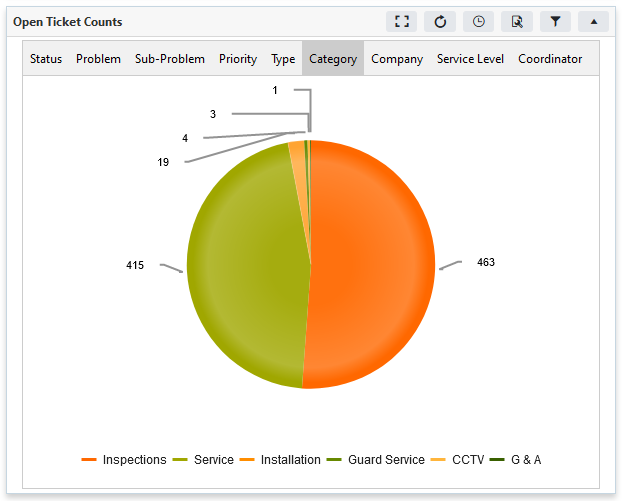 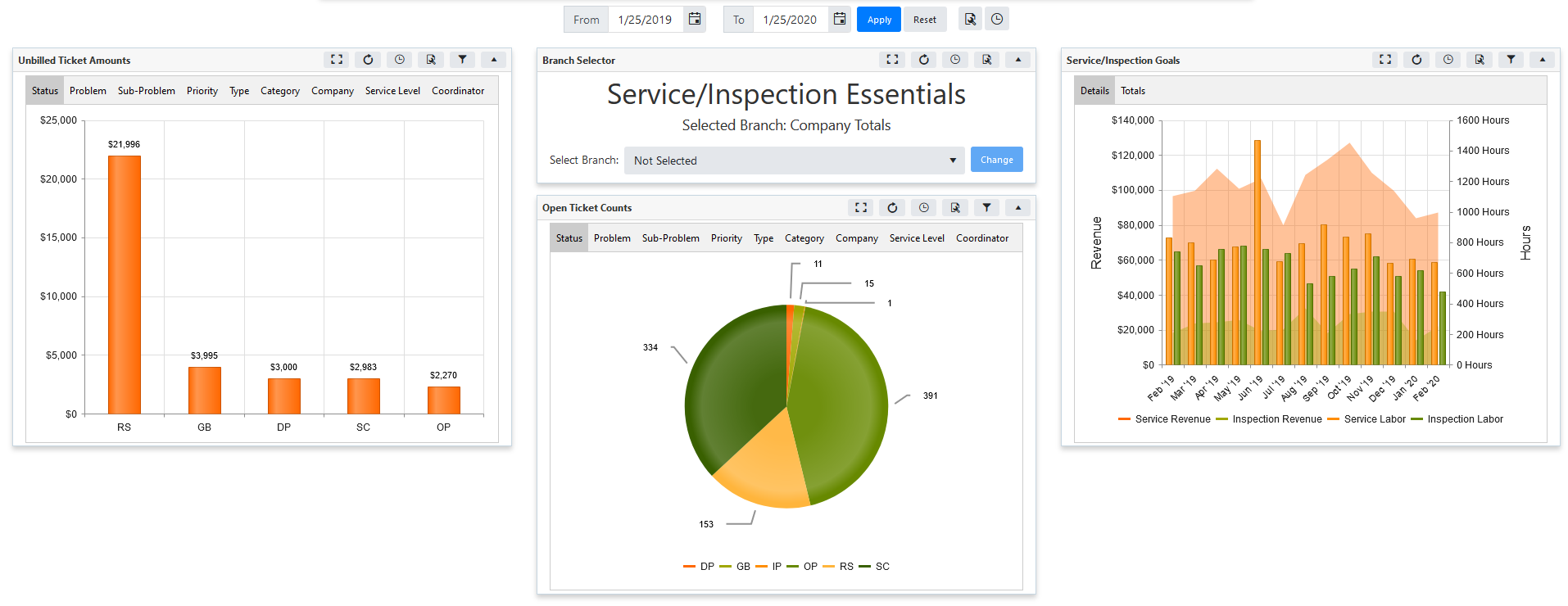 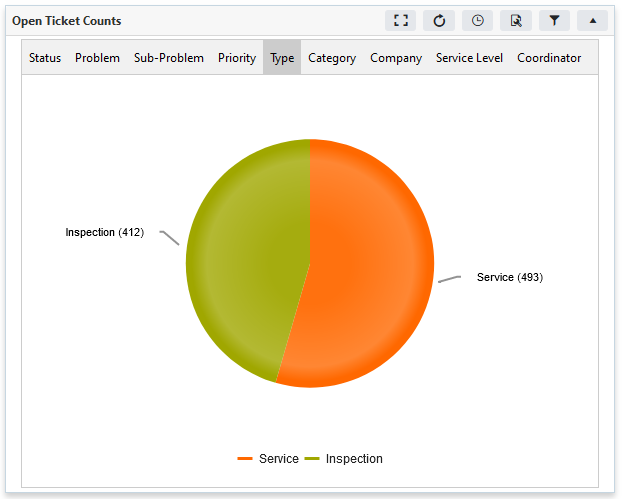 Open Ticket Counts (cont)
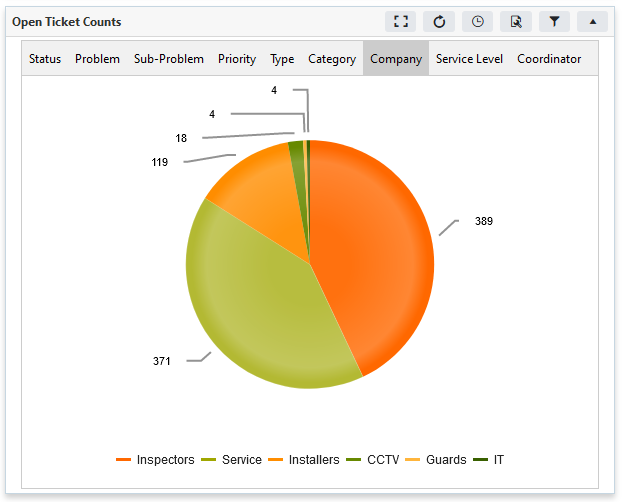 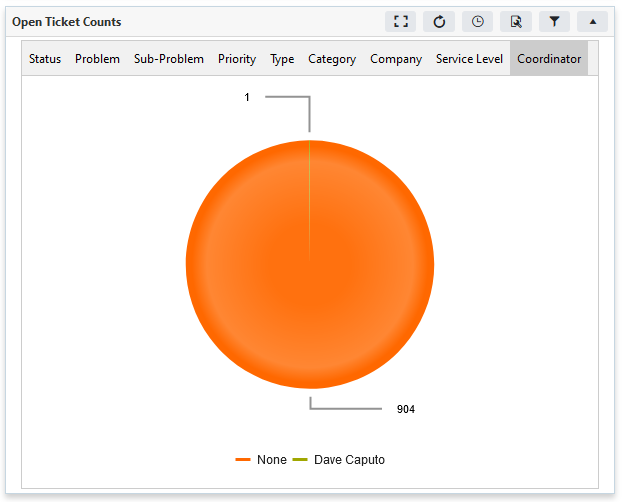 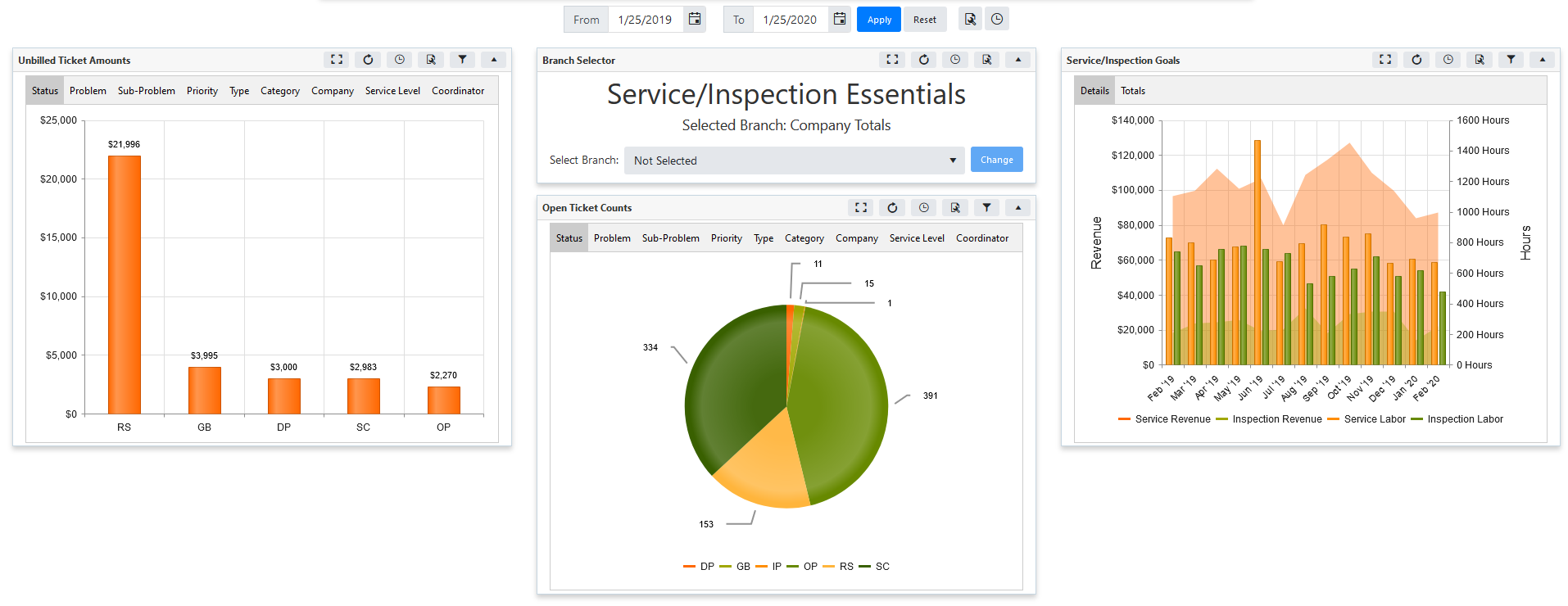 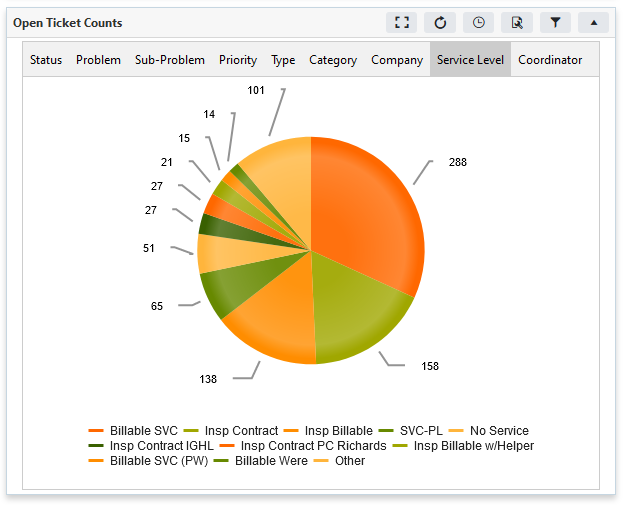 Ticket Essentials Coming Soon
Ticket Invoice Aging
Ticket Aging
Inspections By Type
General Requirements
Requires the use of an IIS Web Server
Can be hosted on your SedonaOffice server if it is only to be used internally.
Does not require SedonaSync, Crystal Reports or any Additional Licensing
If accessing the dashboards remotely:
Some additionally network setup may be necessary such as DNS settings, Port Forwarding and we recommend the use of an SSL certificate.
The application should be hosted on the SedonaWeb or another isolated server.
And the Best Part… For SOUC 2020’s Show SpecialNo Installation Fees, No License Fees, Unlimited Users
Its Free, well almost…

There is a small monthly maintenance fee of ($79.95) per database billed annually.   

This fee will allow us to keep your system up to date with the latest dashboards as we roll them out.
Questions & Feedback